Министерство образования Республики МордовияПортфолио Зинченко Леонида Юрьевичатренера-преподавателя по борьбе самбо МУДО «СДЮСШ № 4» г.о.Саранск
Дата рождения: 23.05.1972 г.

Профессиональное образование: Мордовский государственный университет им. Н.П. Огарева,  № диплома 0677093, дата выдачи 27 июня 2001 г.
ООО «Международный центр образования и социально-гуманитарных исследований», тренер-преподаватель по физической культуре и спорту, 28 сентября 2018 г.

Стаж педагогической работы (по специальности): 15 лет

Общий трудовой стаж:  22 года

Повышение квалификации: «Профессиональные аспекты деятельности тренеров-преподавателей ДЮСШ в условиях реализации Федеральных стандартов спортивной подготовки», 2021 г.
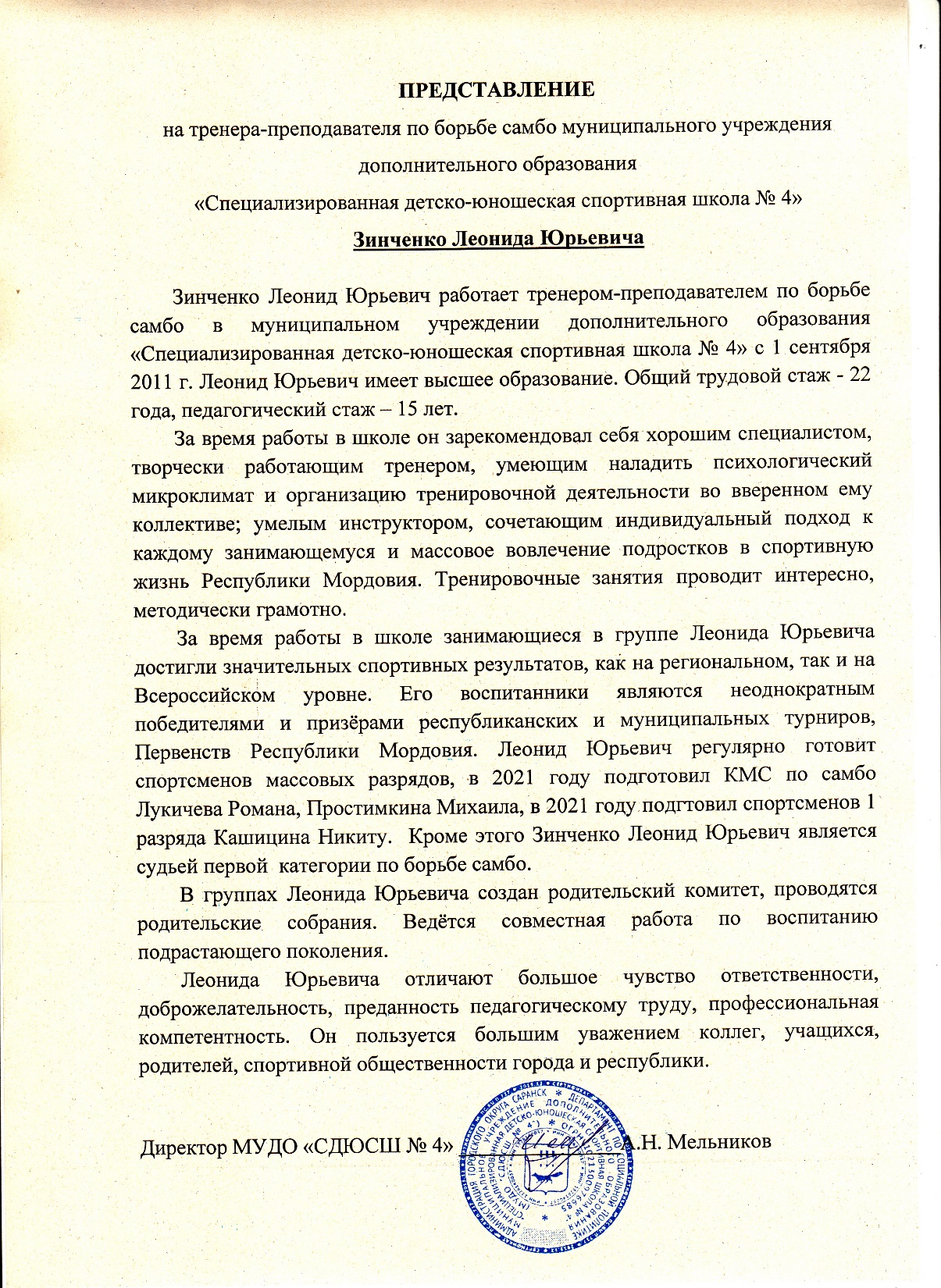 ПРЕДСТАВЛЕНИЕ
1. Степень обеспечения повышения уровня подготовленности воспитанников
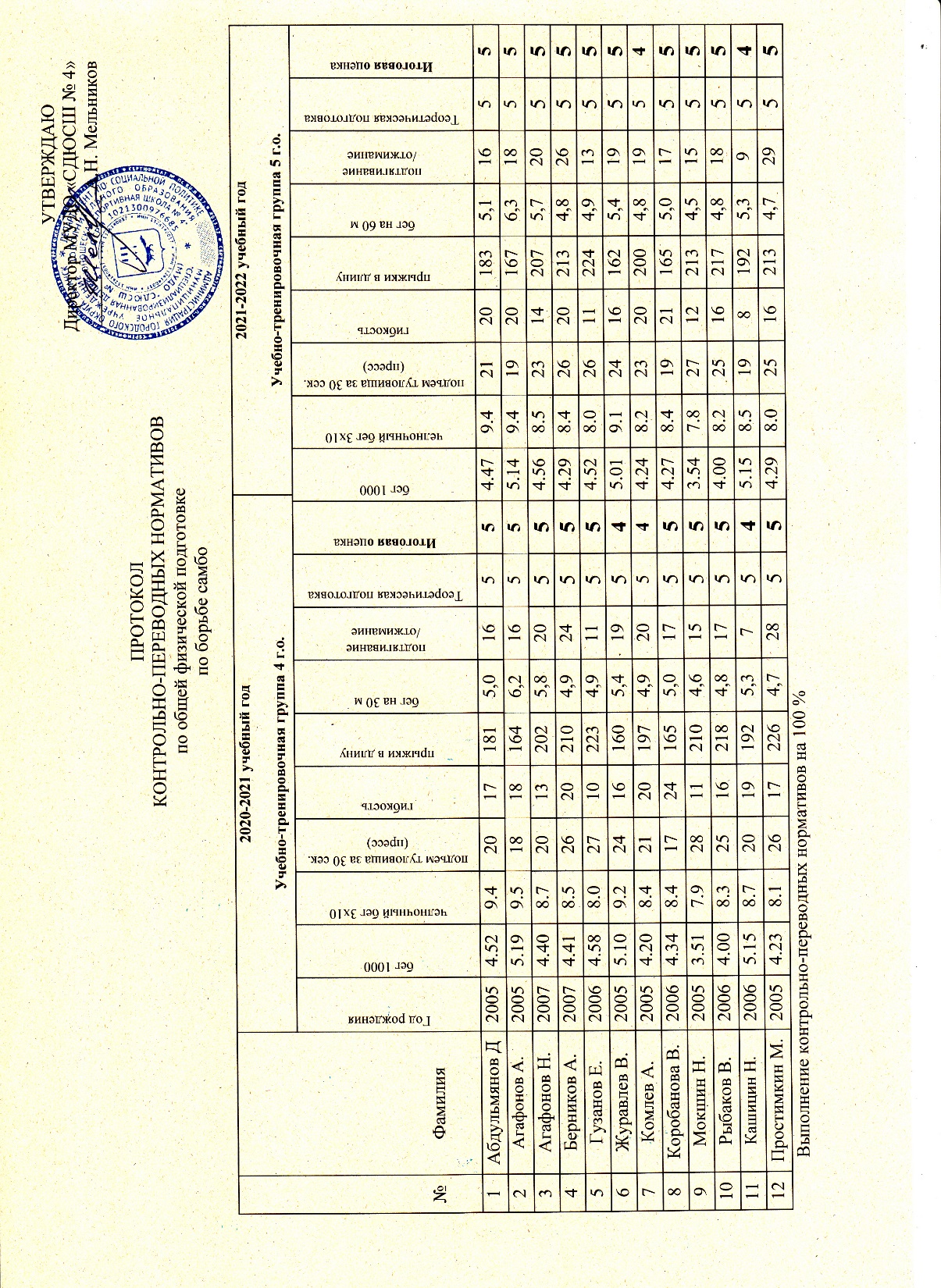 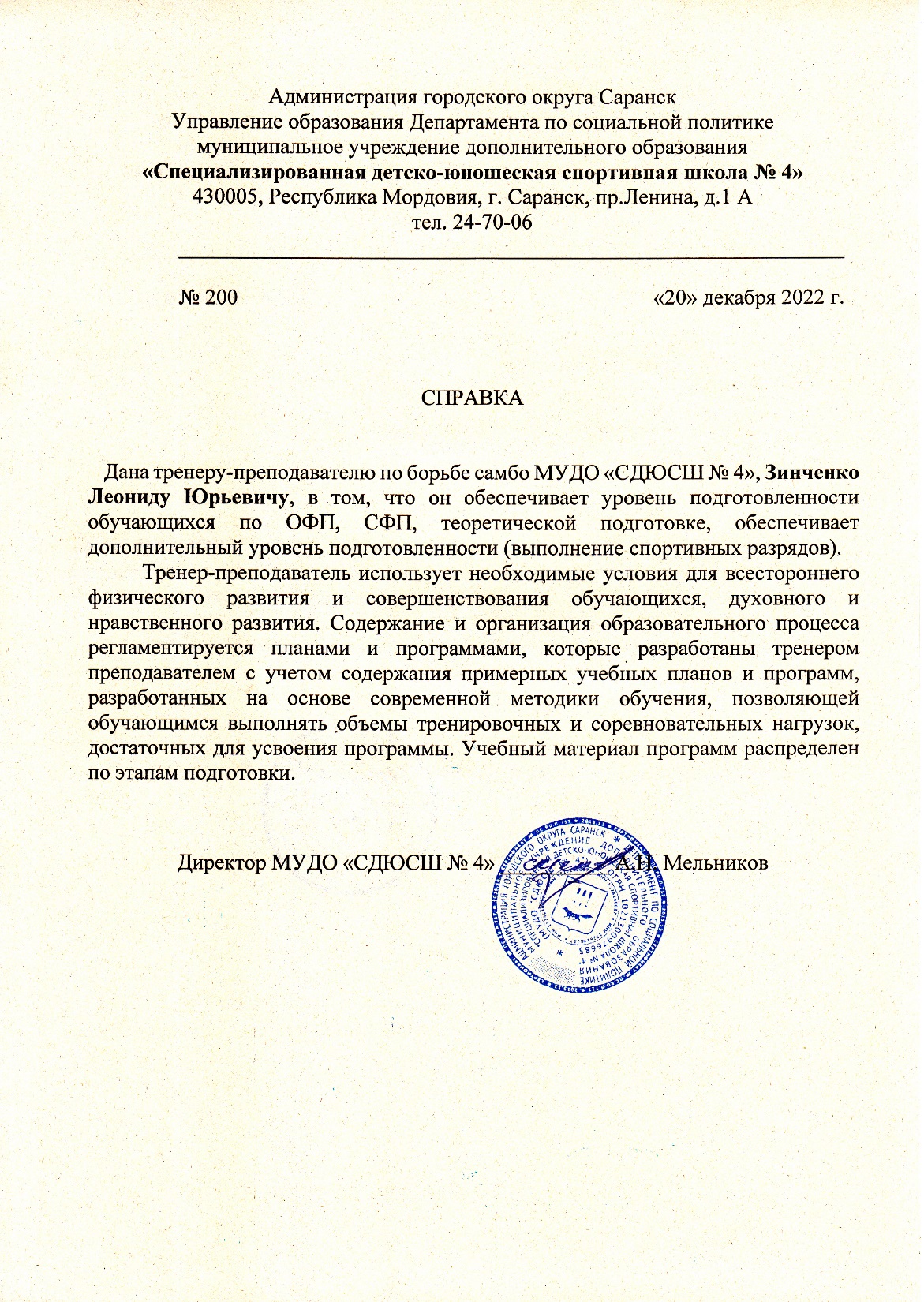 2. Сохранность контингента воспитанников на этапах спортивной подготовки
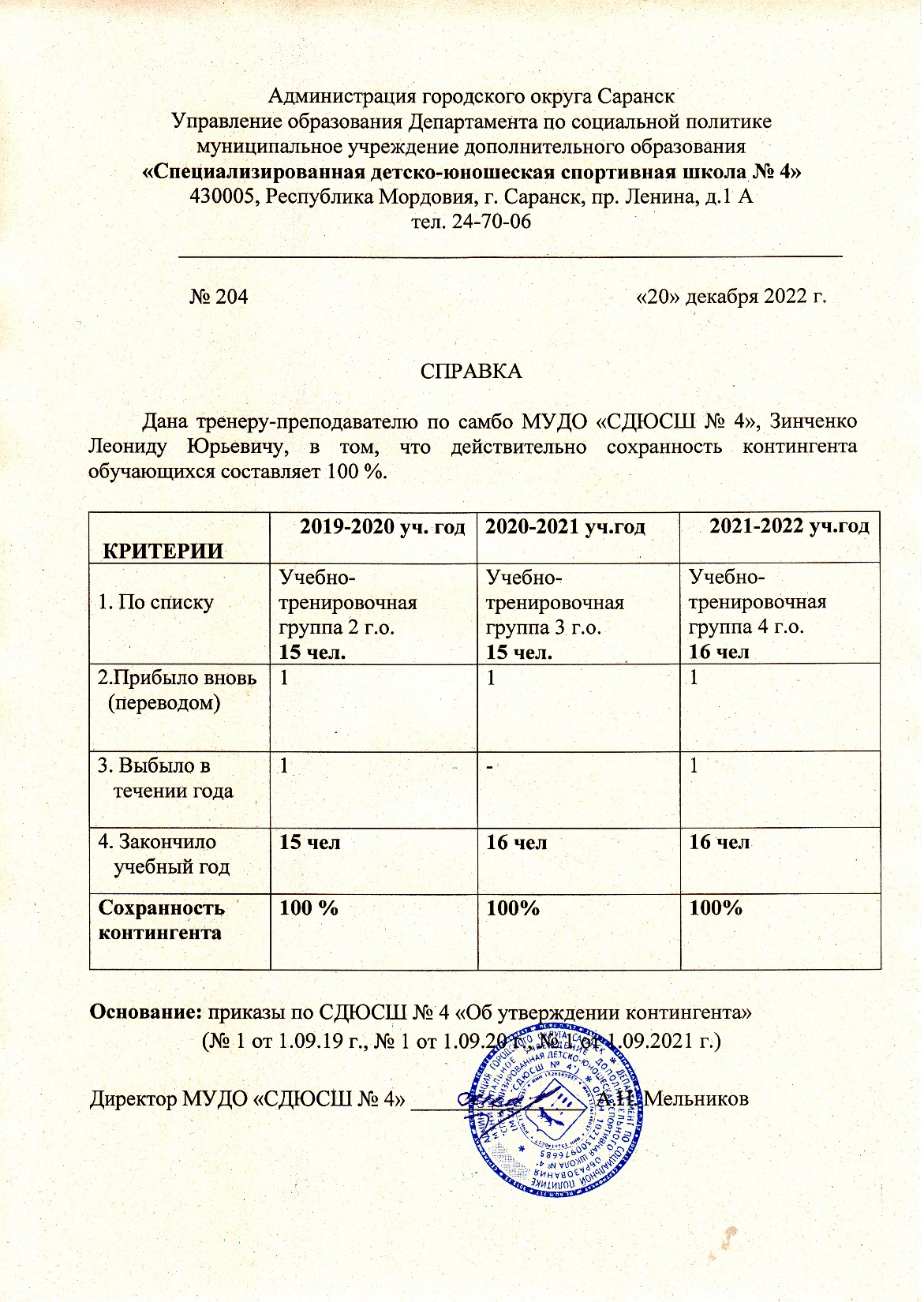 3. Результаты анализа текущей документации
Согласно нормативных документов, имеется следующая учебная документация:
Журнал учета работы учебных групп
Личные дела на  обучающихся (заявление, личные карточки)
Протоколы контрольных переводных нормативов
Календарный план спортивно-массовых мероприятий
Протоколы, положения соревнований
Учебные планы и рабочий план конспект
План воспитательной  и культурно-массовой работы с обучающимися
Перспективный план
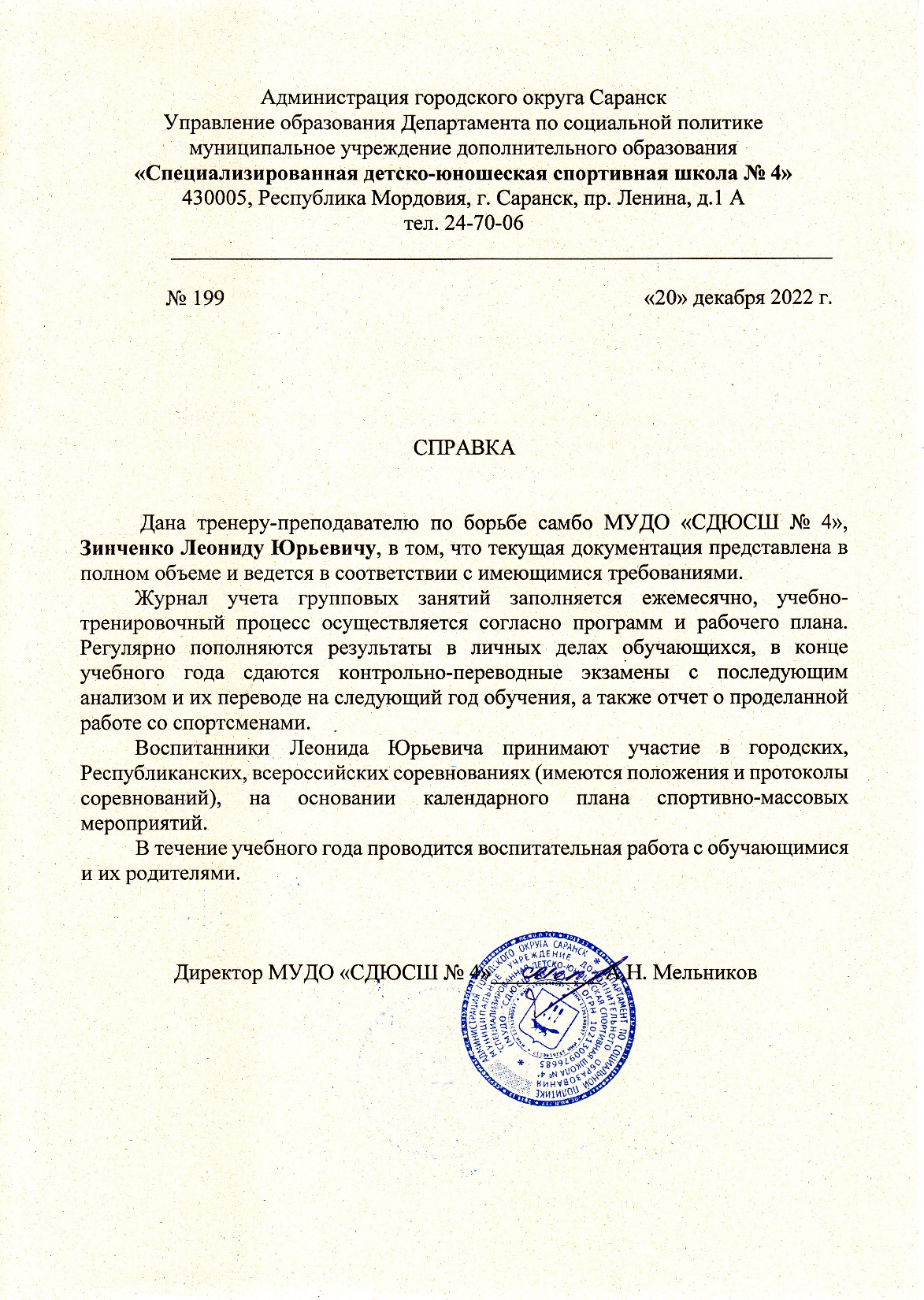 4. Выполнение воспитанниками требований для присвоения спортивных званий и разрядов
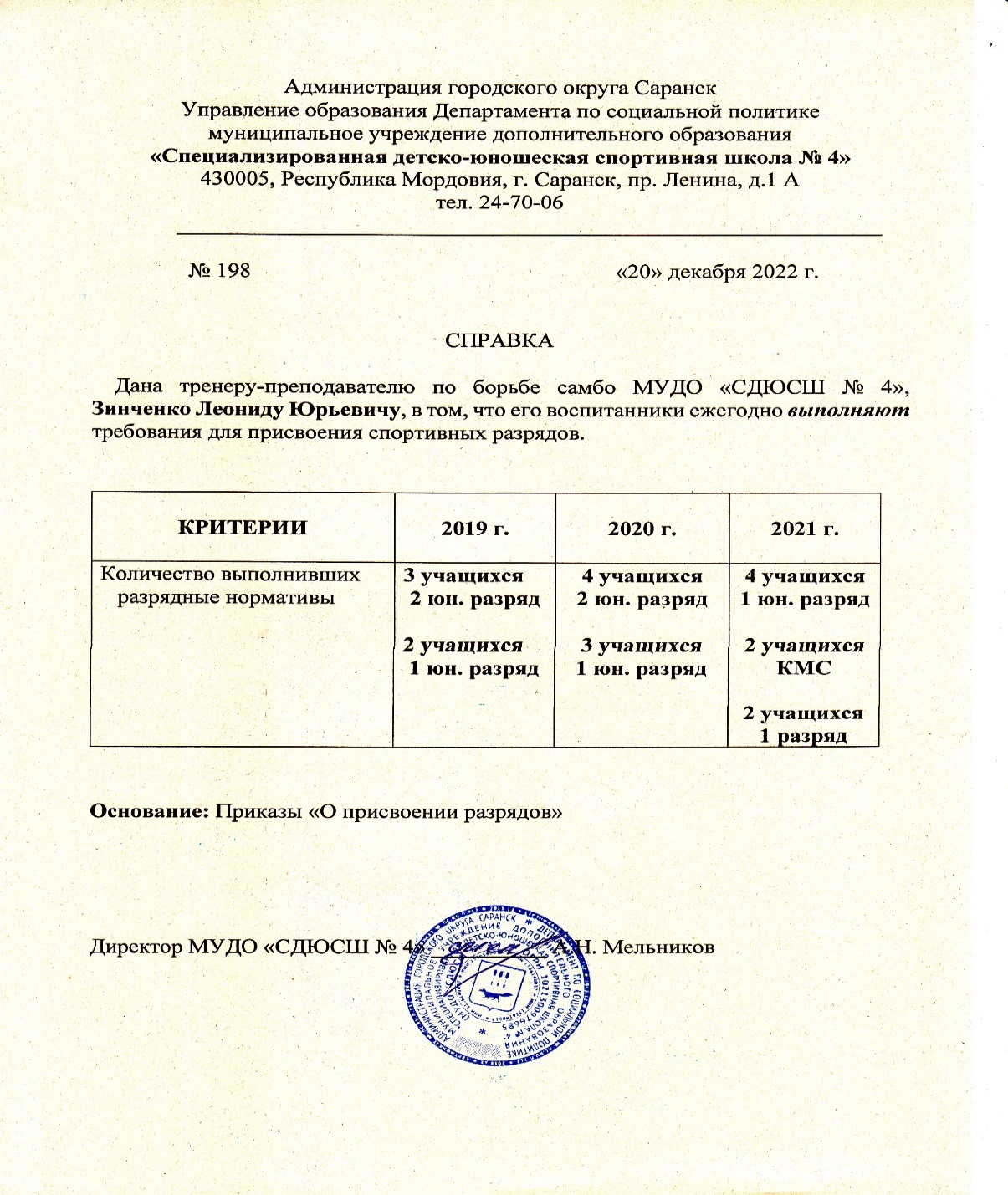 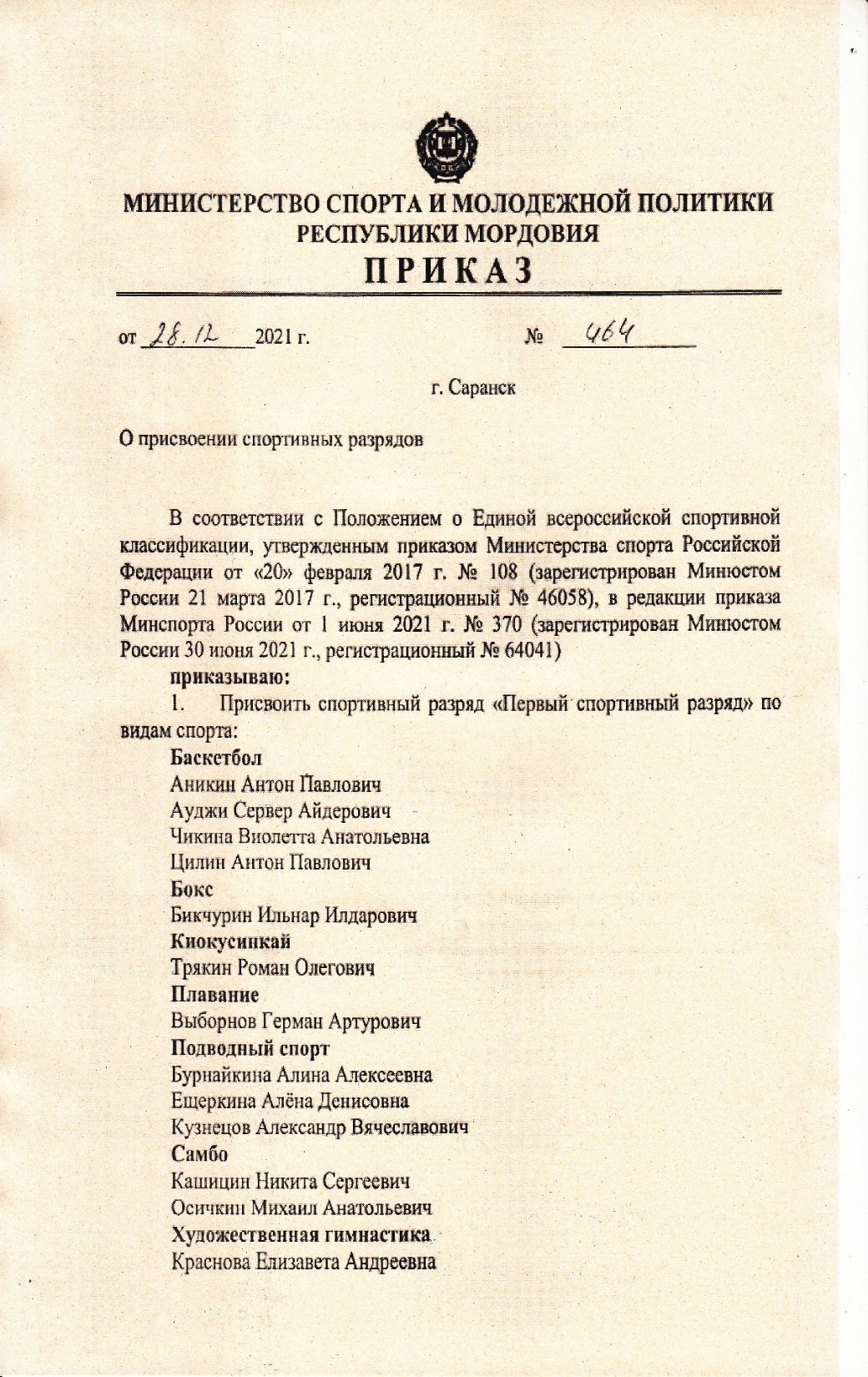 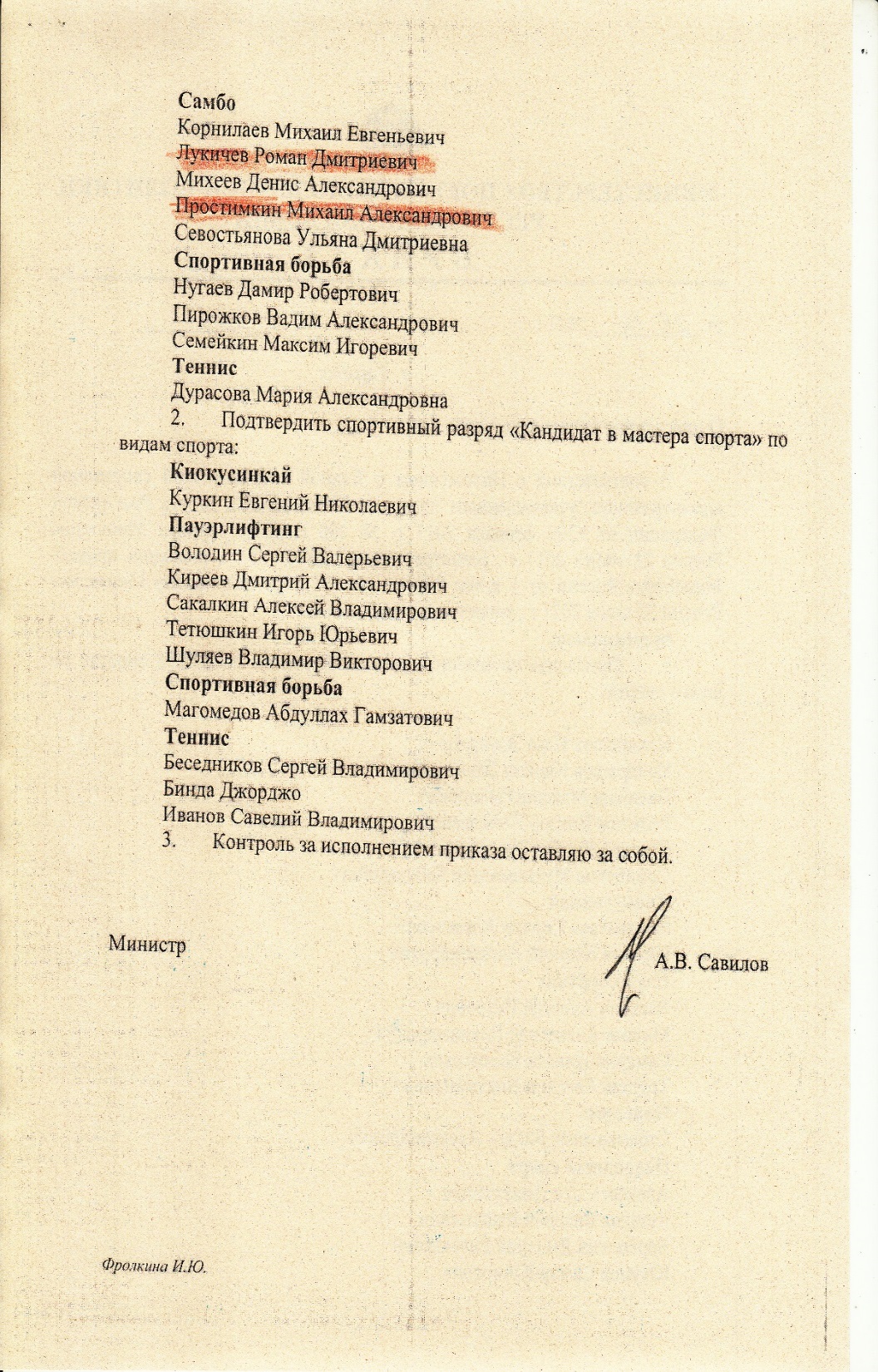 5. Проведение открытых мастер-классов, открытых занятий, мероприятий (очно)
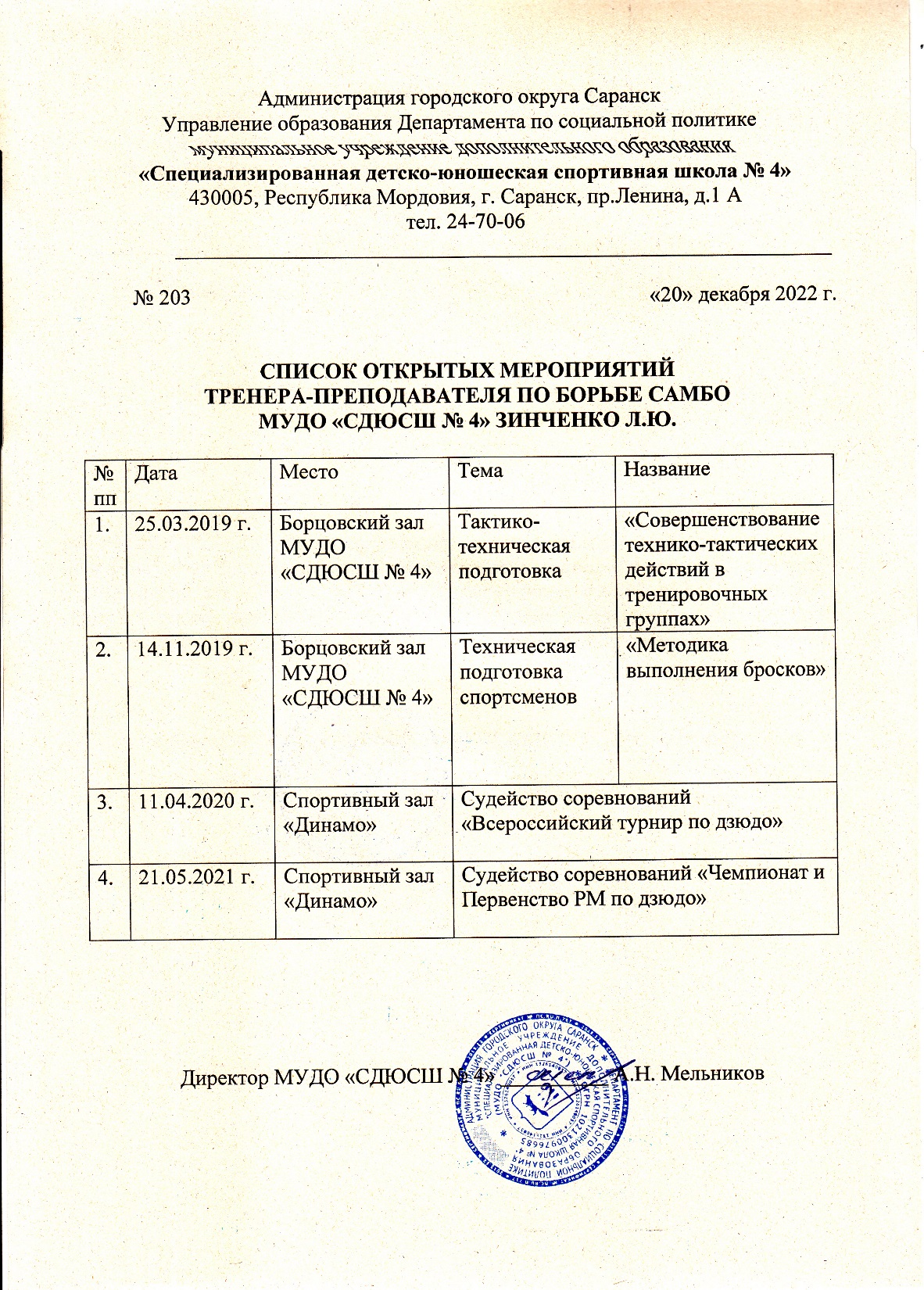 6. Выступление на заседаниях, методических советов, научно-практических конференциях, педагогических чтениях, семинарах, секциях, форумах, радиопередачах (очно))
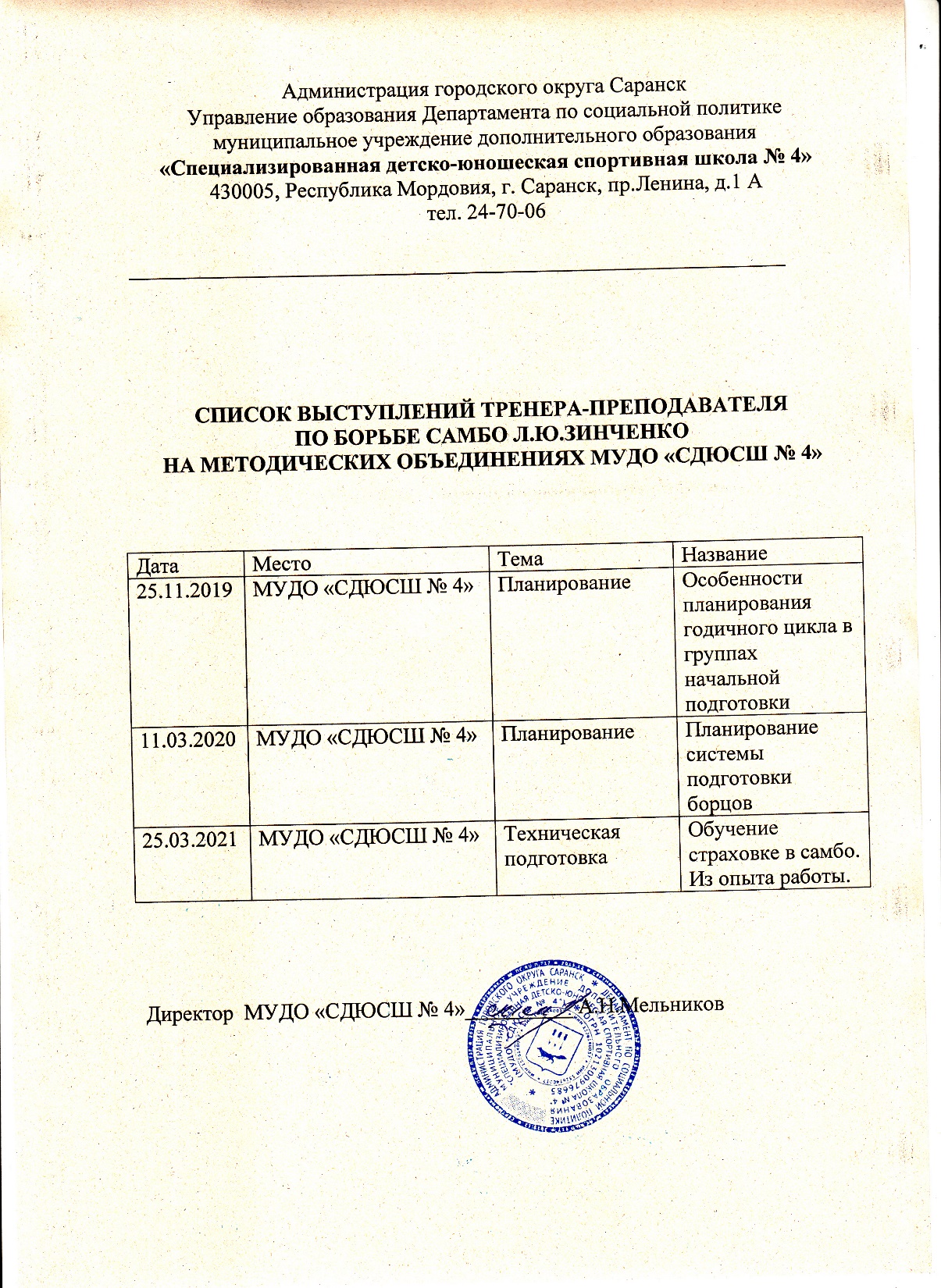 7. Результаты участия воспитанников в официальных соревнованиях
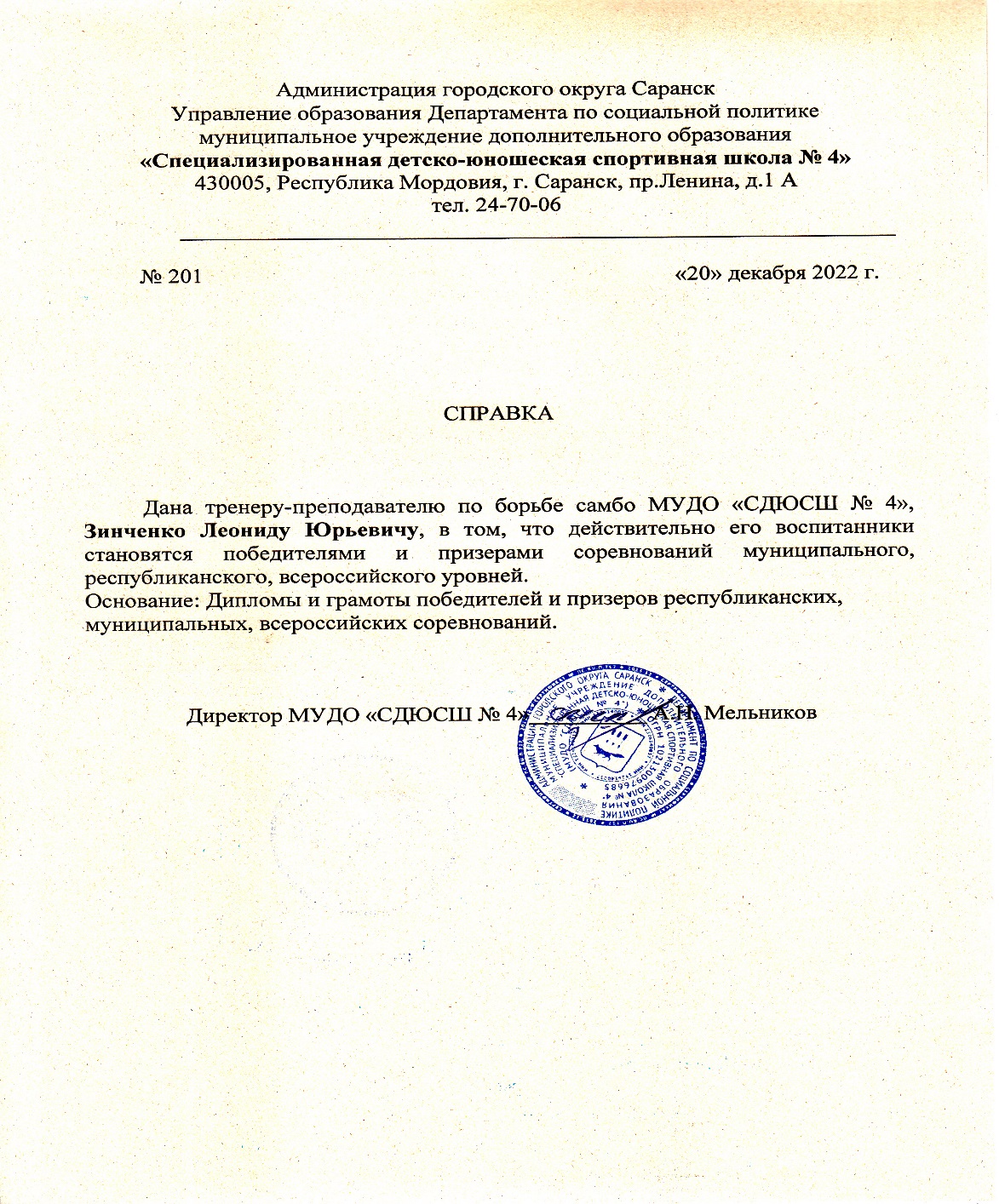 Открытый республиканский  турнир по Самбо памяти Наумова , 2019 год-Кашицин Никита – место-Зайцева Ксения – 1 место-Простимкин Михаил – 2 место-Лукачев Роман – 2 местоЧемпионат и Первенство Республики Мордовия по самбо среди кадетов , 2019 год -Кашицин Никита -3 место-Простимкин Михаил – 3 местоОткрытый Чемпионат и Первенство республики Мордовия по самбо, 2019 год-Зайцева Ксения – 3 место-Лукачев Роман- 2 местоФестиваль Республики Мордовия по спортивному и боевому самбо, 2019 годКашицин Никита – 2 местоОткрытый Республиканский турнир по спортивному и боевому самбо памяти Героя России С. Бусаева, 2019 г.Простимкин Михаил – 1 местоПервенство Республики Мордовия по Самбо, 2021 г.-Кучкина анна – 3место
Всероссийские соревнования по самбо 
-Зайцева Ксения- 3 место

Чемпионат и Первенство Республики Мордовия  по самбо, 2021 г.
-Лукичев Роман – 2 место
Открытый Республиканский турнир по спортивному и боевому самбо памяти Героя России С. Бусаева, 2021 г.
-Маанеров Асадулл- 1 место
-Данилкин Андрей- 2место
-Нунуянзин Николай – 3место
-Кечкина Анна – 3место
Первенство Республики Мордовия по дзюдо, 2021 г.
-Сергачев Андрей – 2 место
-Манеров Асадулл -2 место
Данилкин Андрей-2 место
Республиканский турнир «Кубок Клуба Боец»
-Манеров Асадулл -3 место
-Сергачев Андрей – 2 место
Сергачев Андрей- 1местоРеспубликанские соревнования по Самбо, 2019 г.
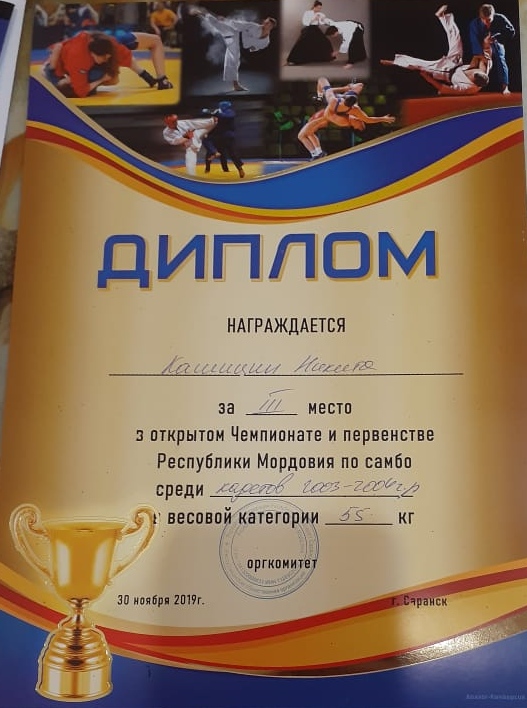 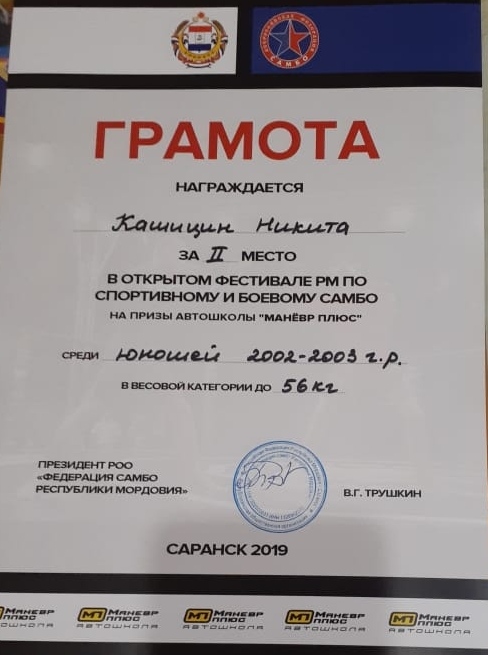 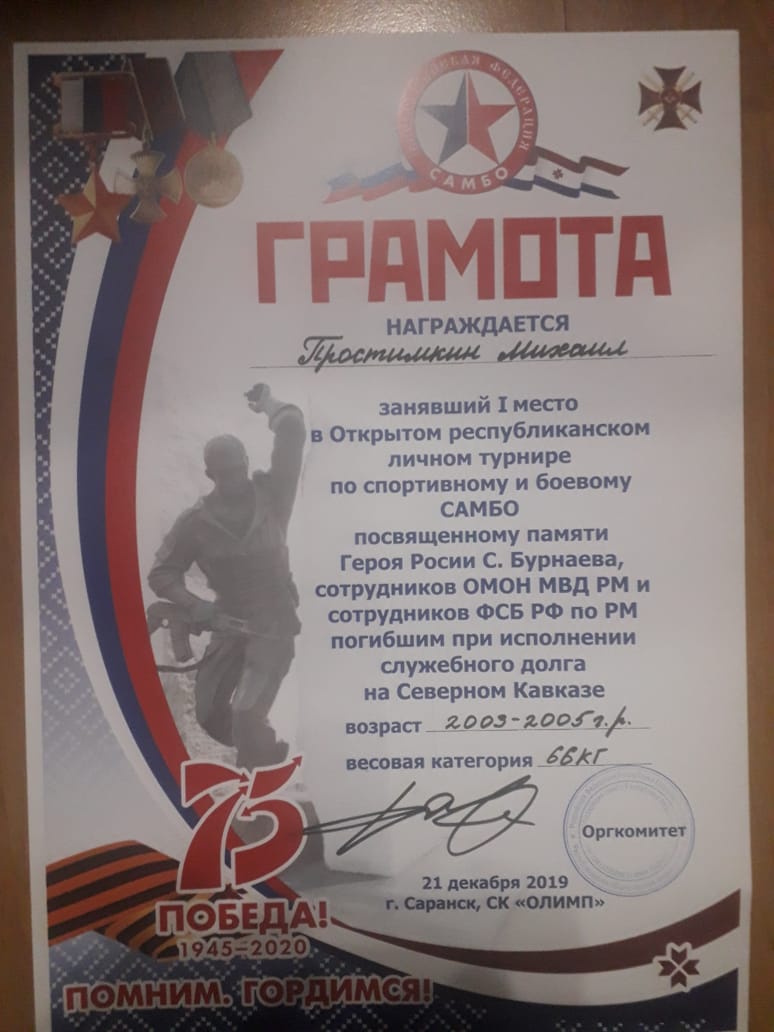 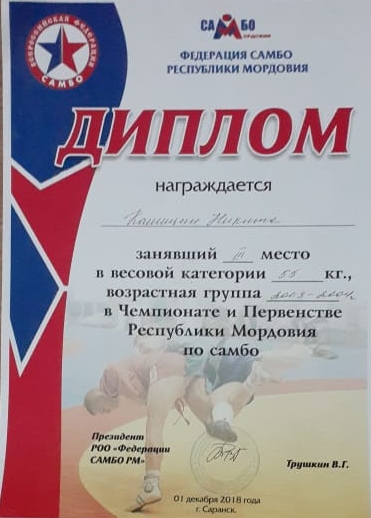 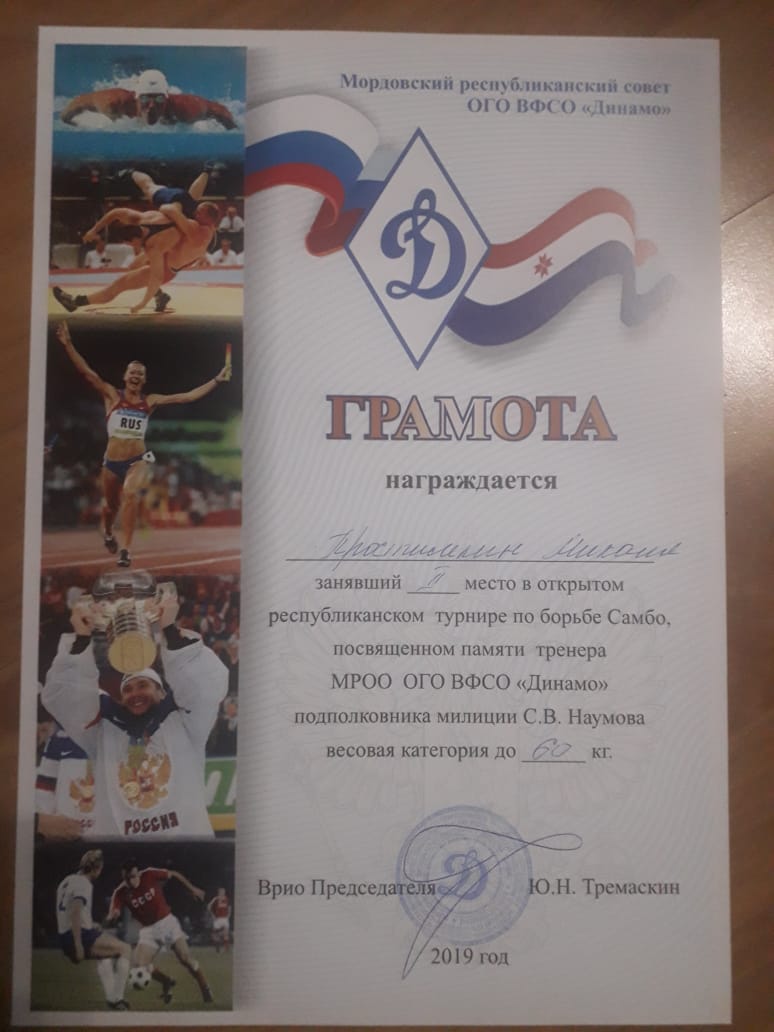 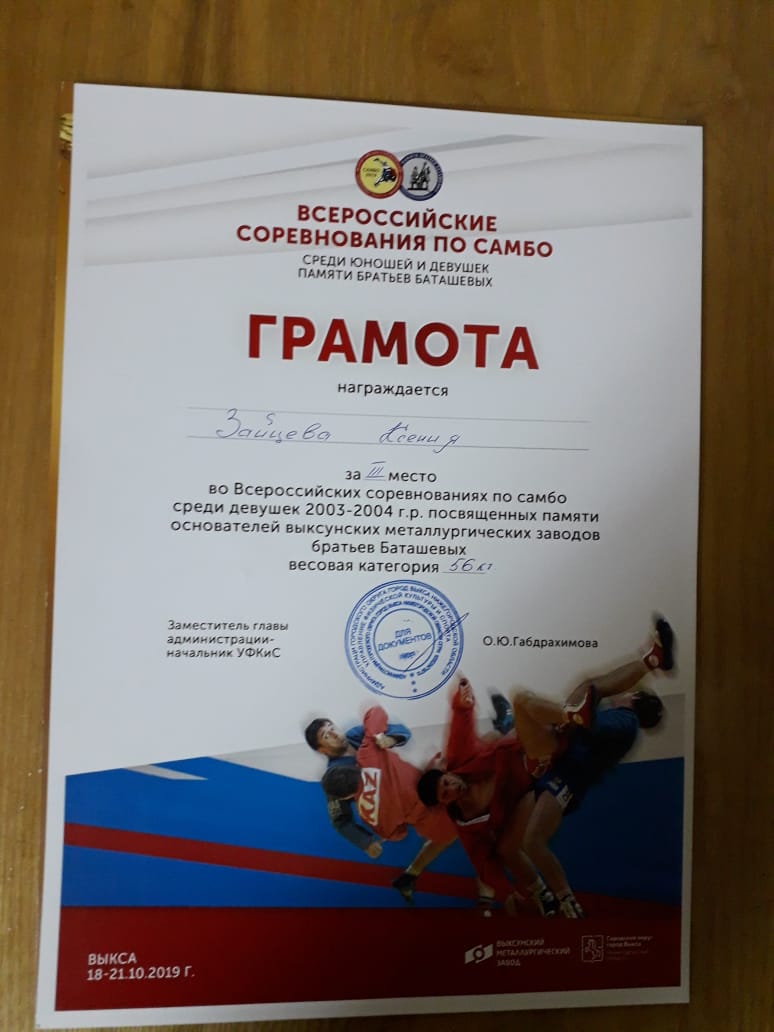 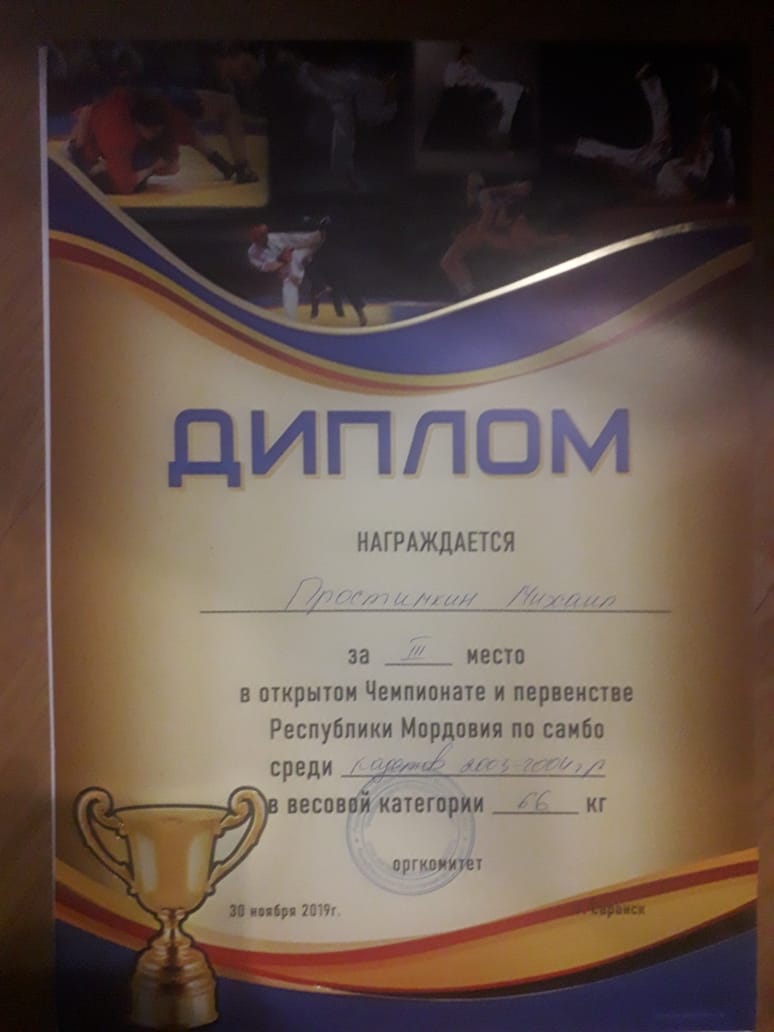 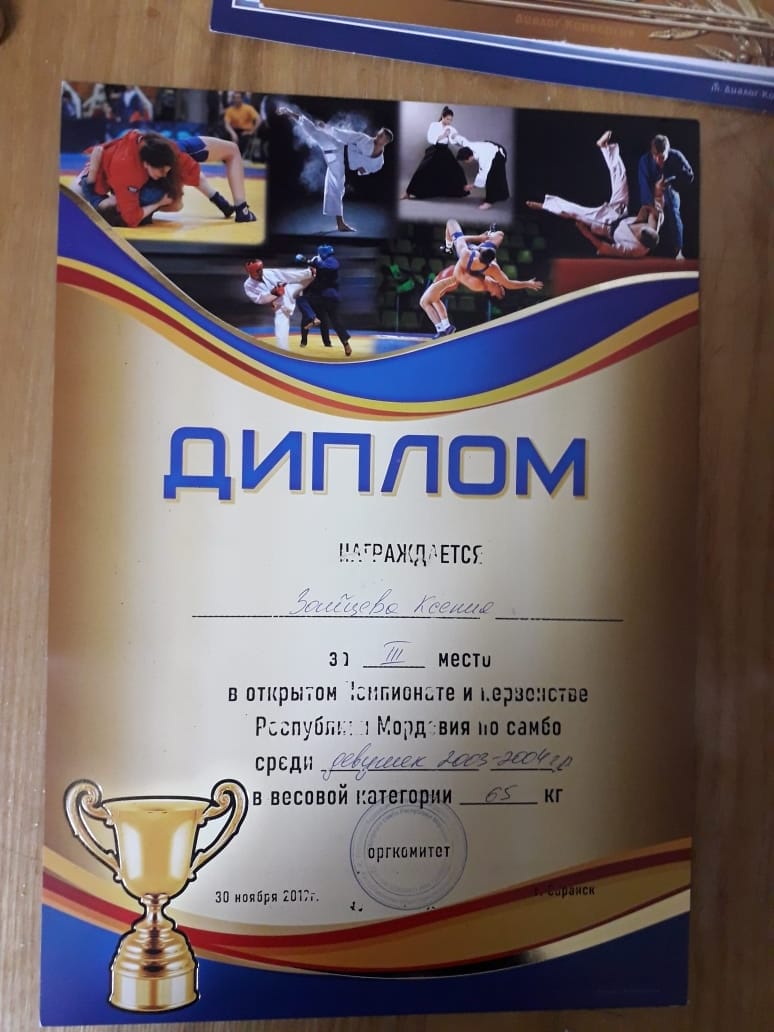 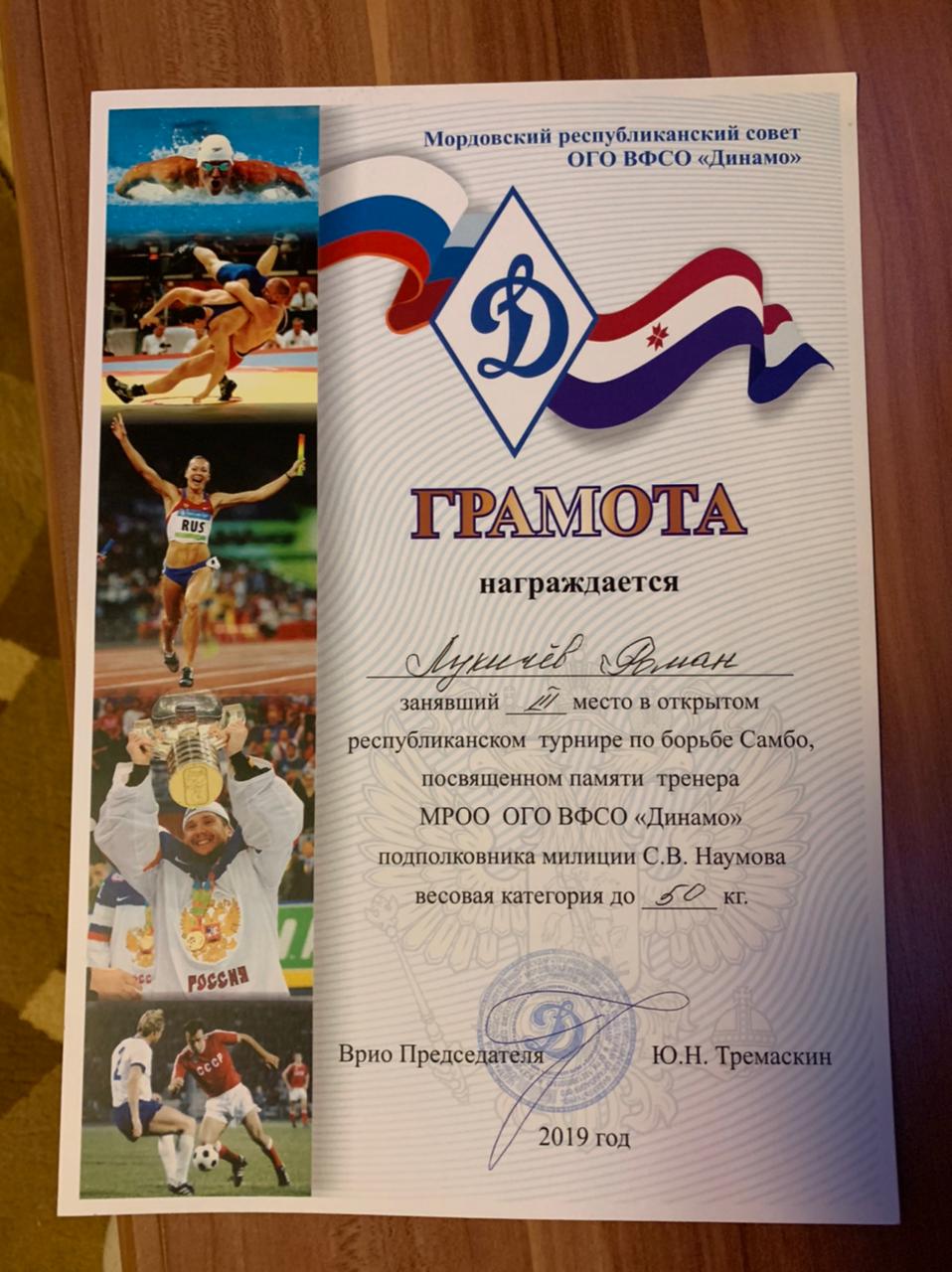 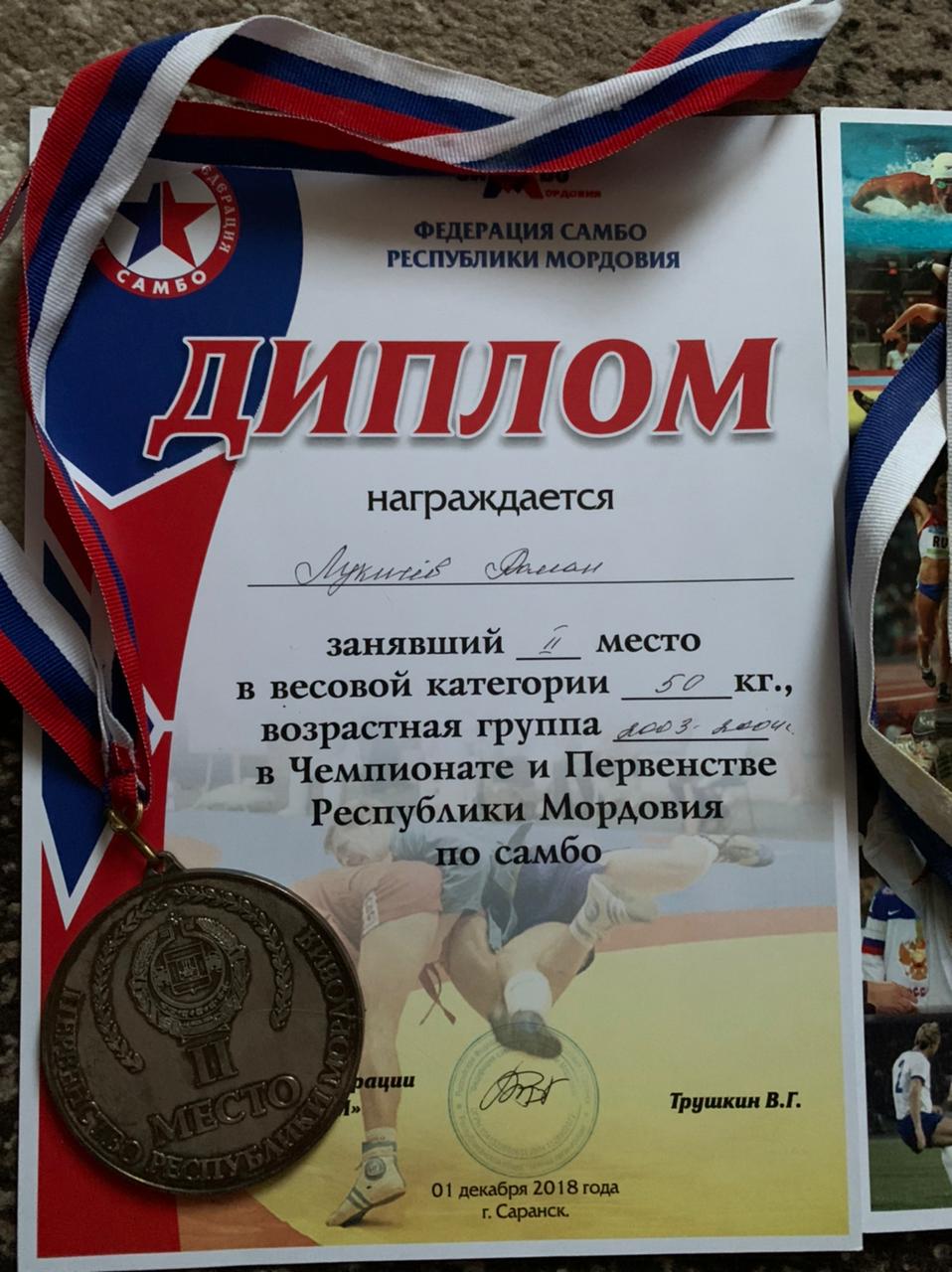 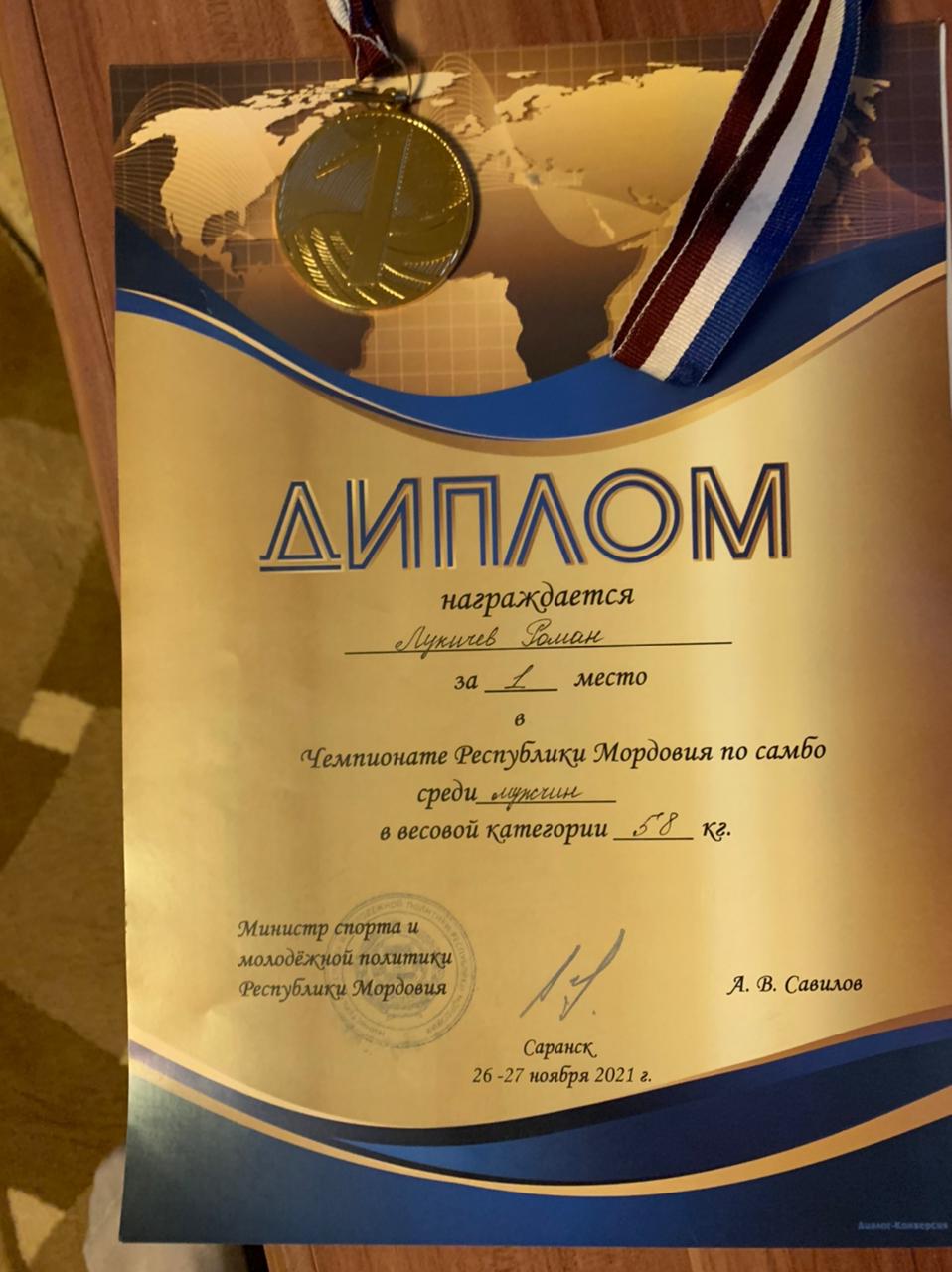 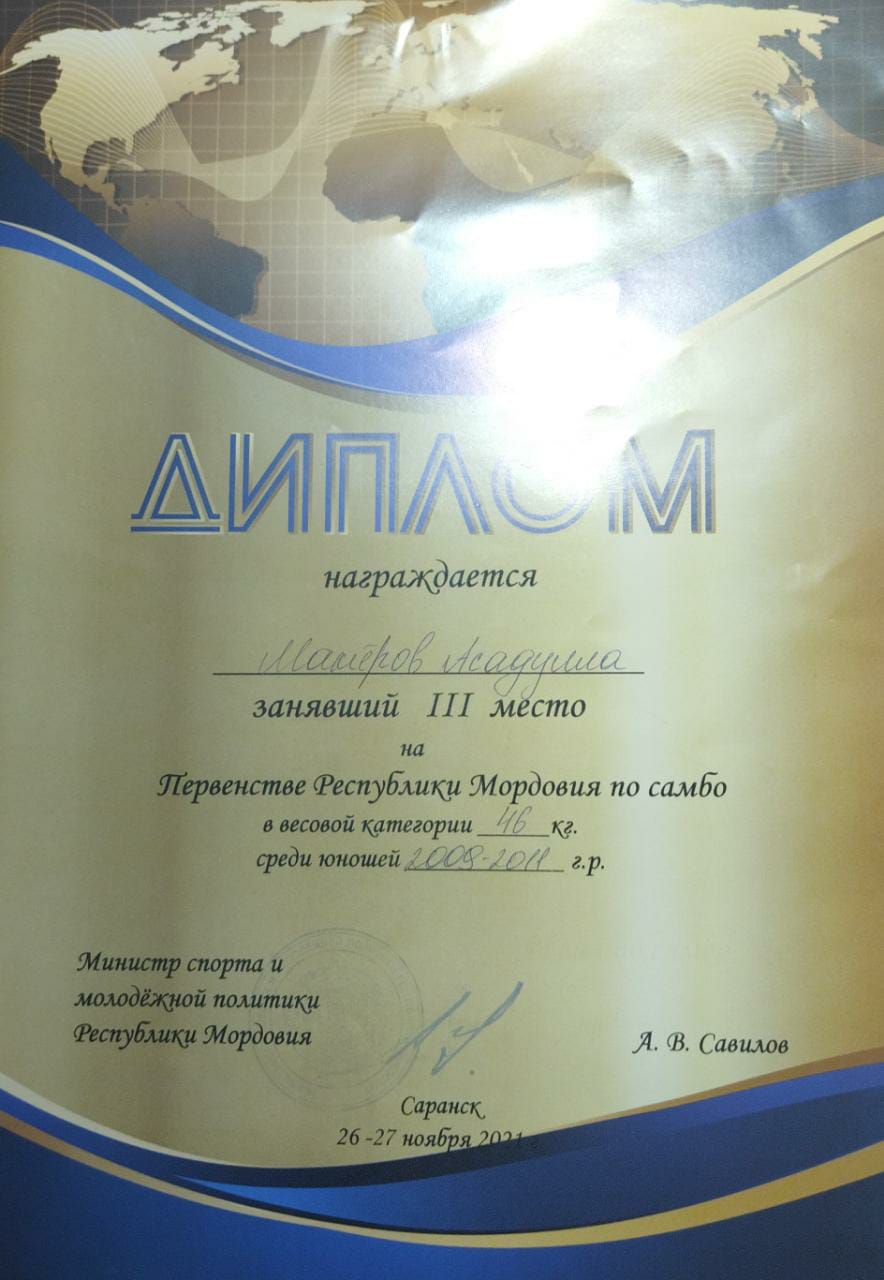 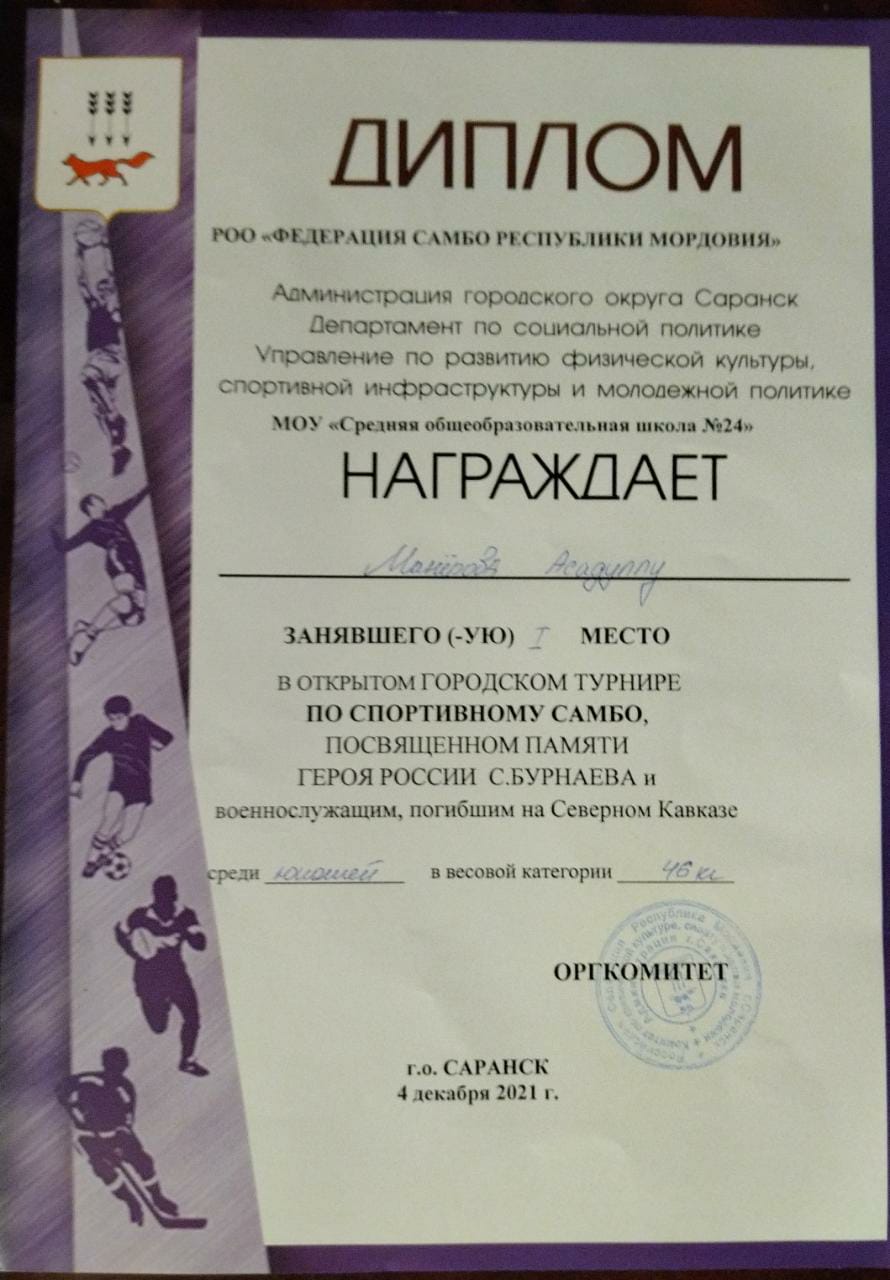 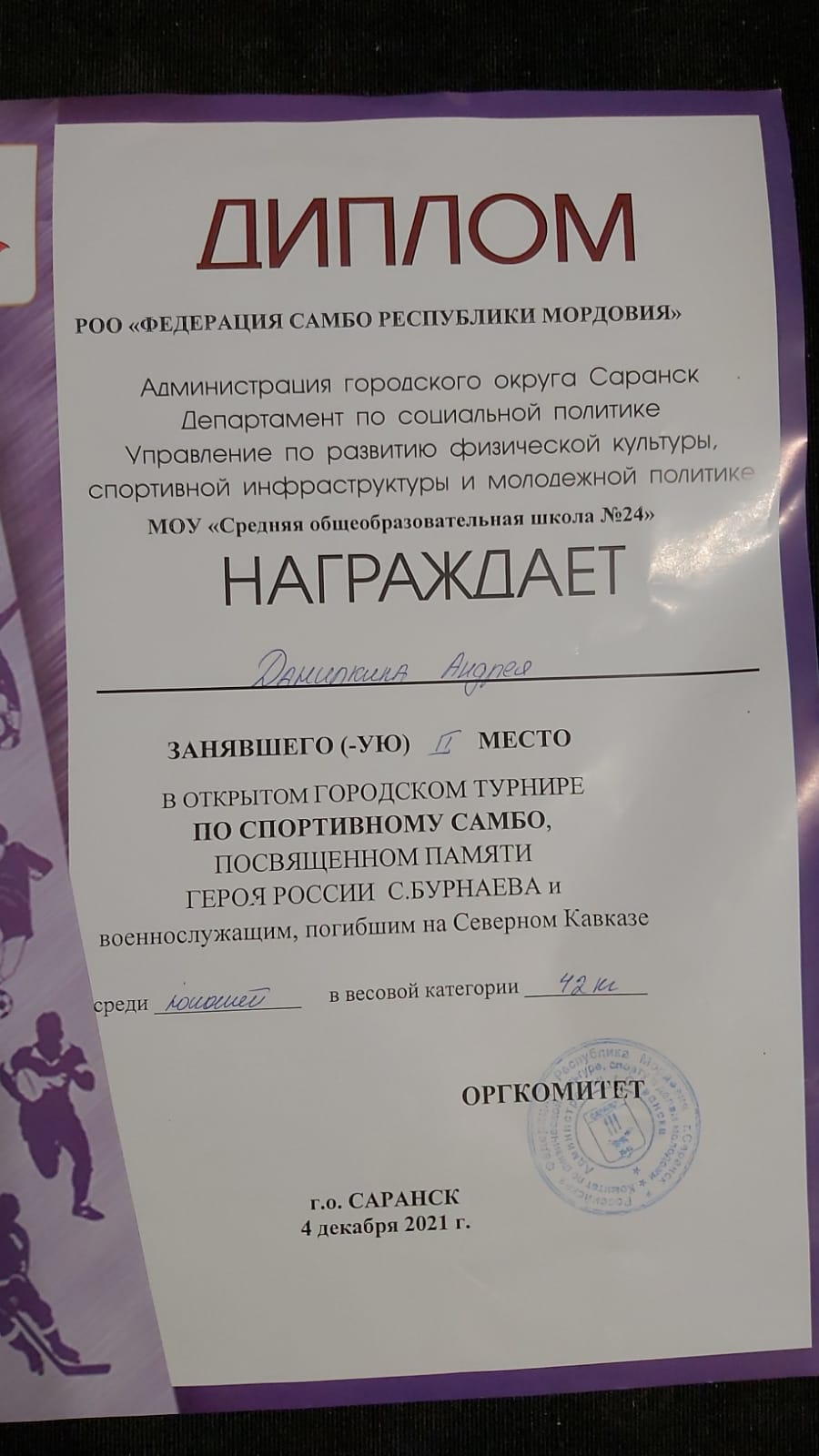 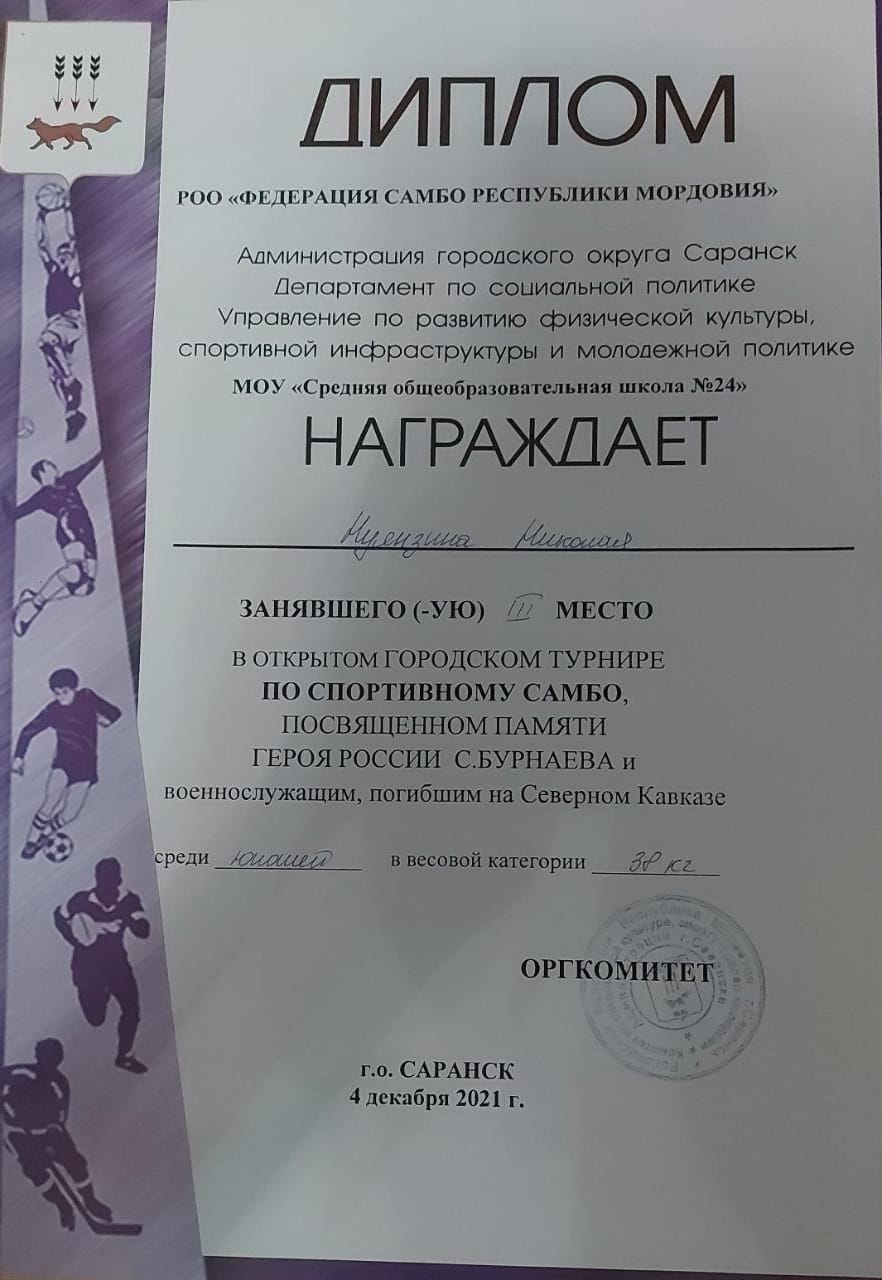 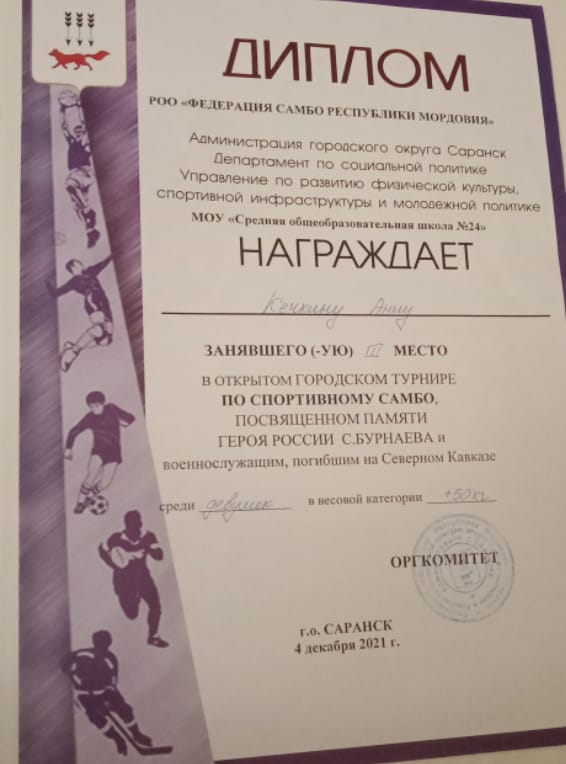 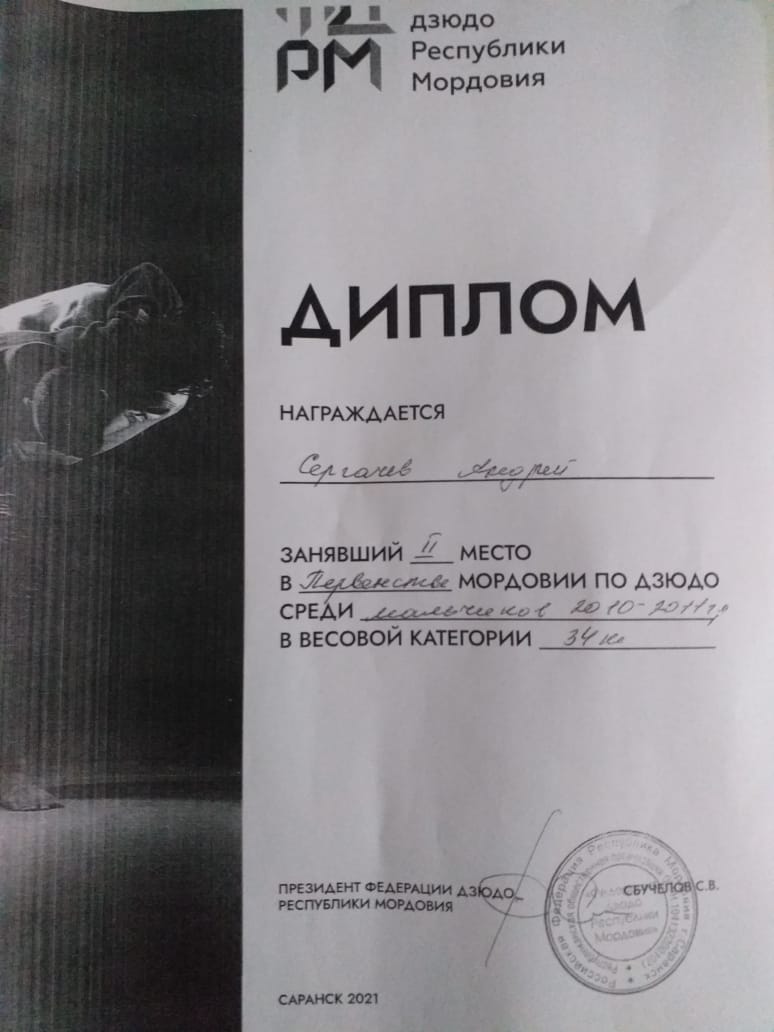 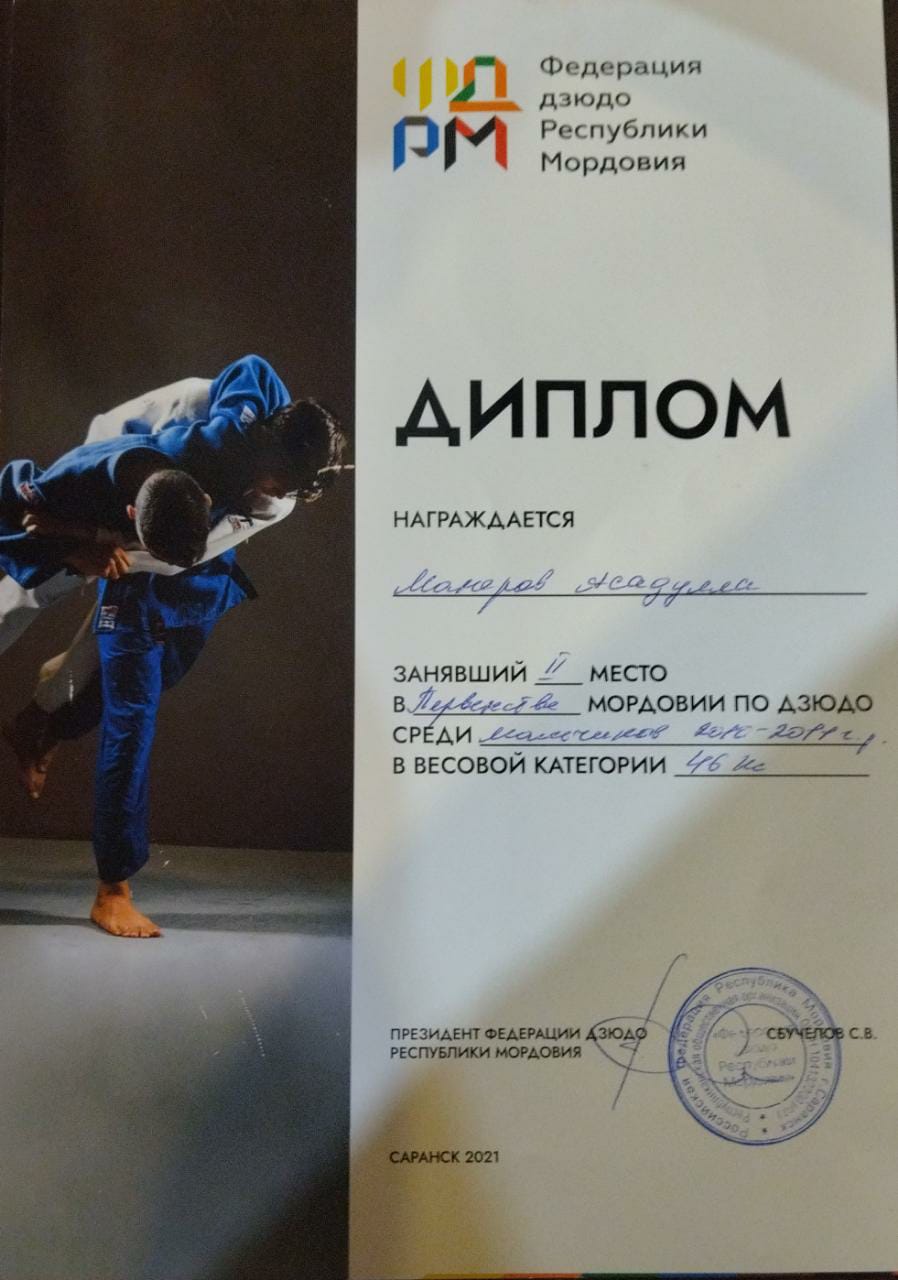 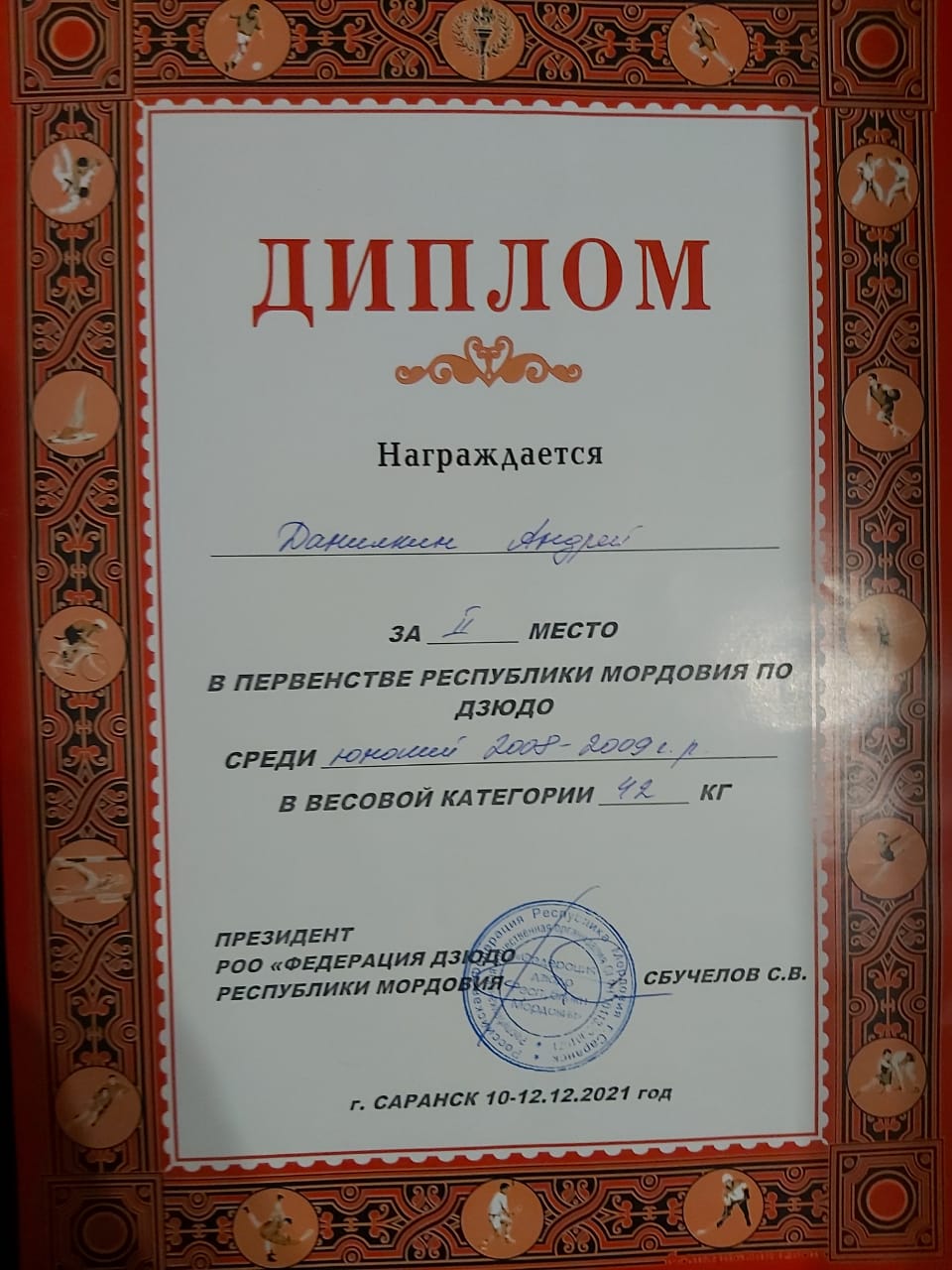 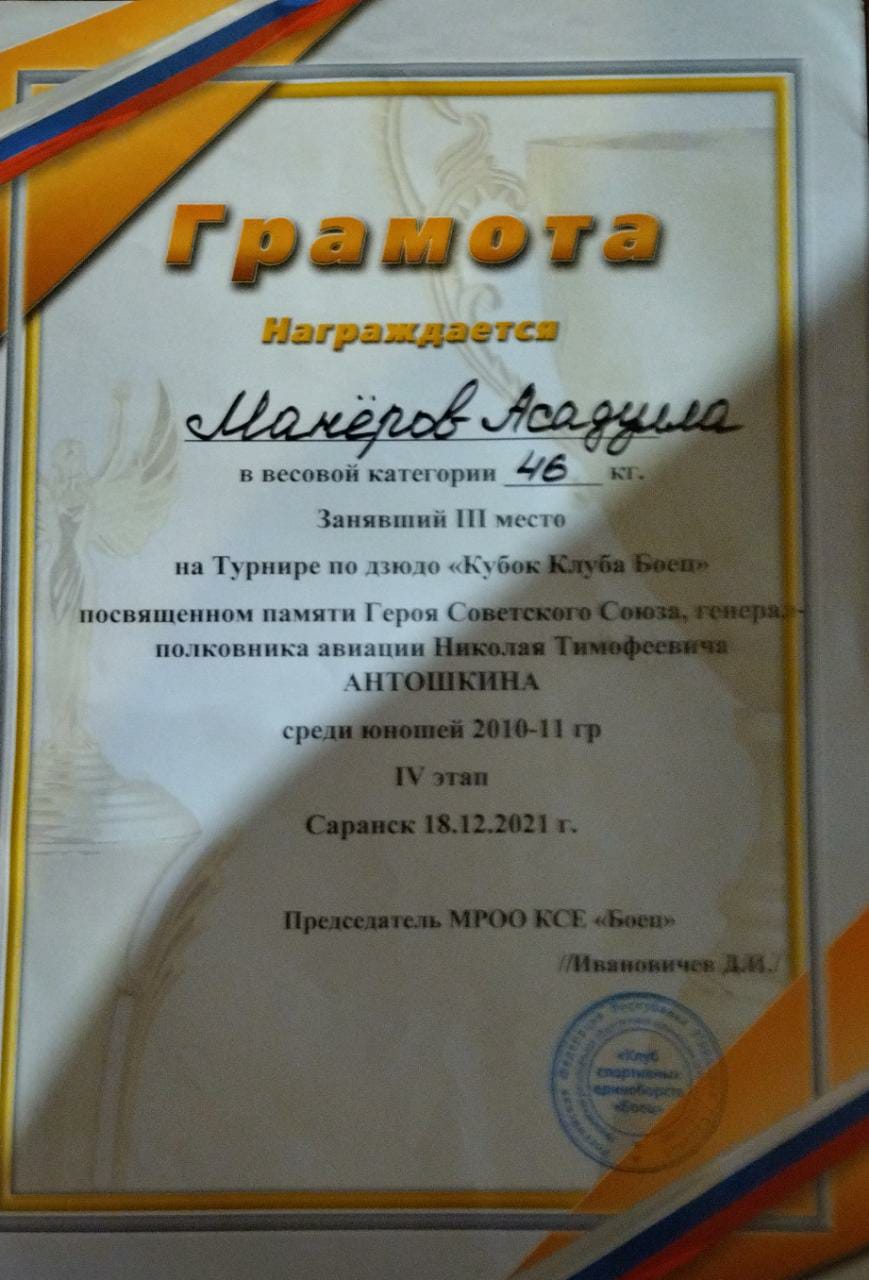 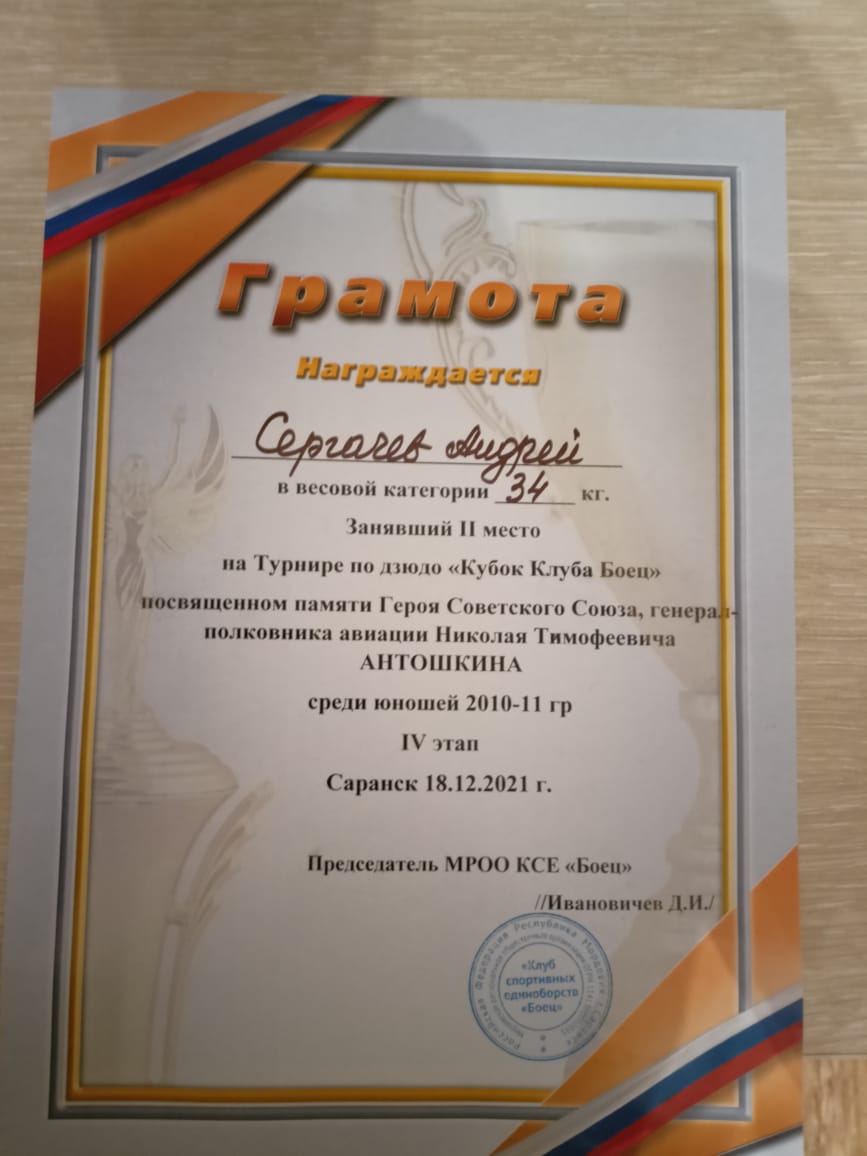 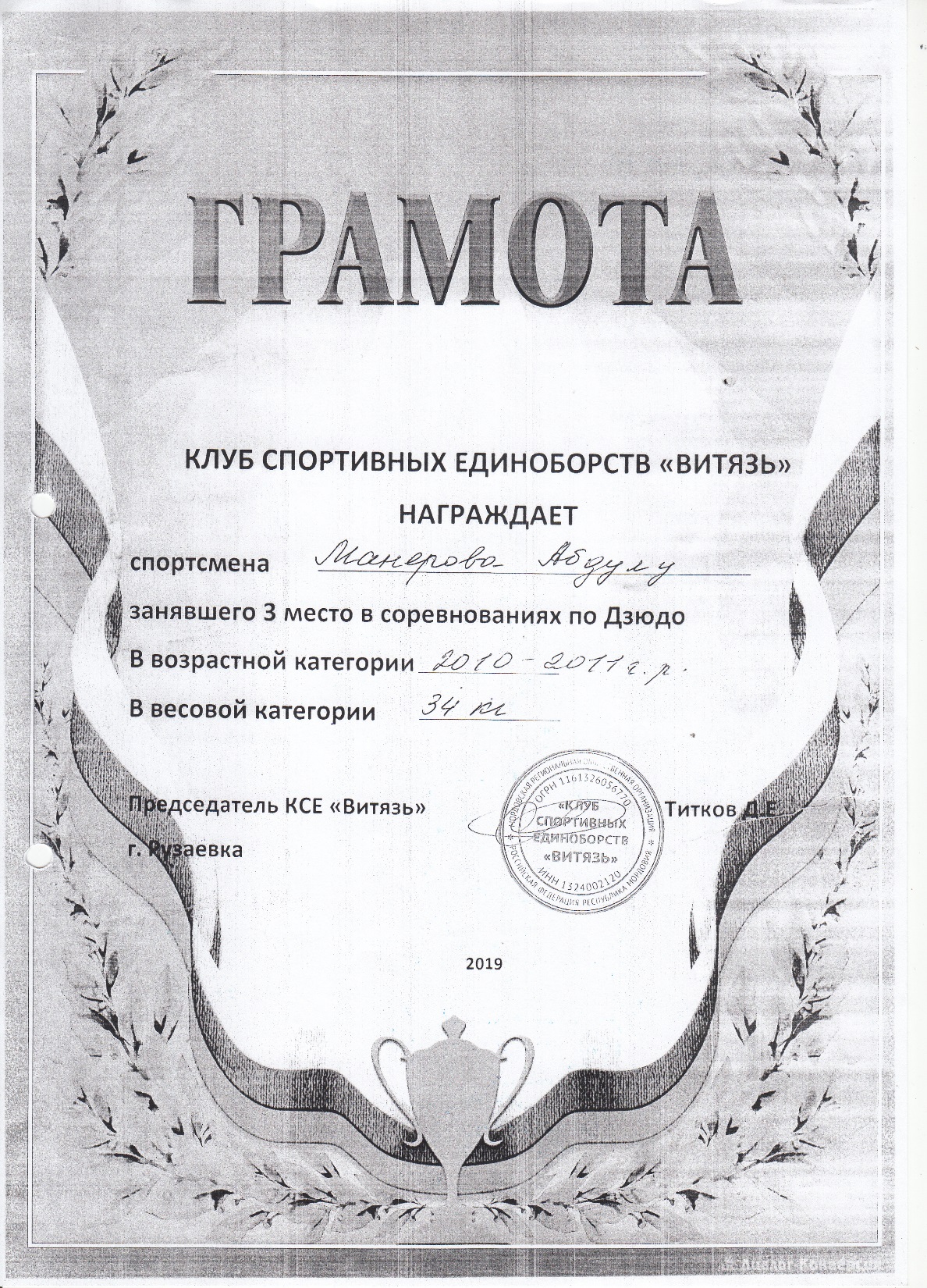 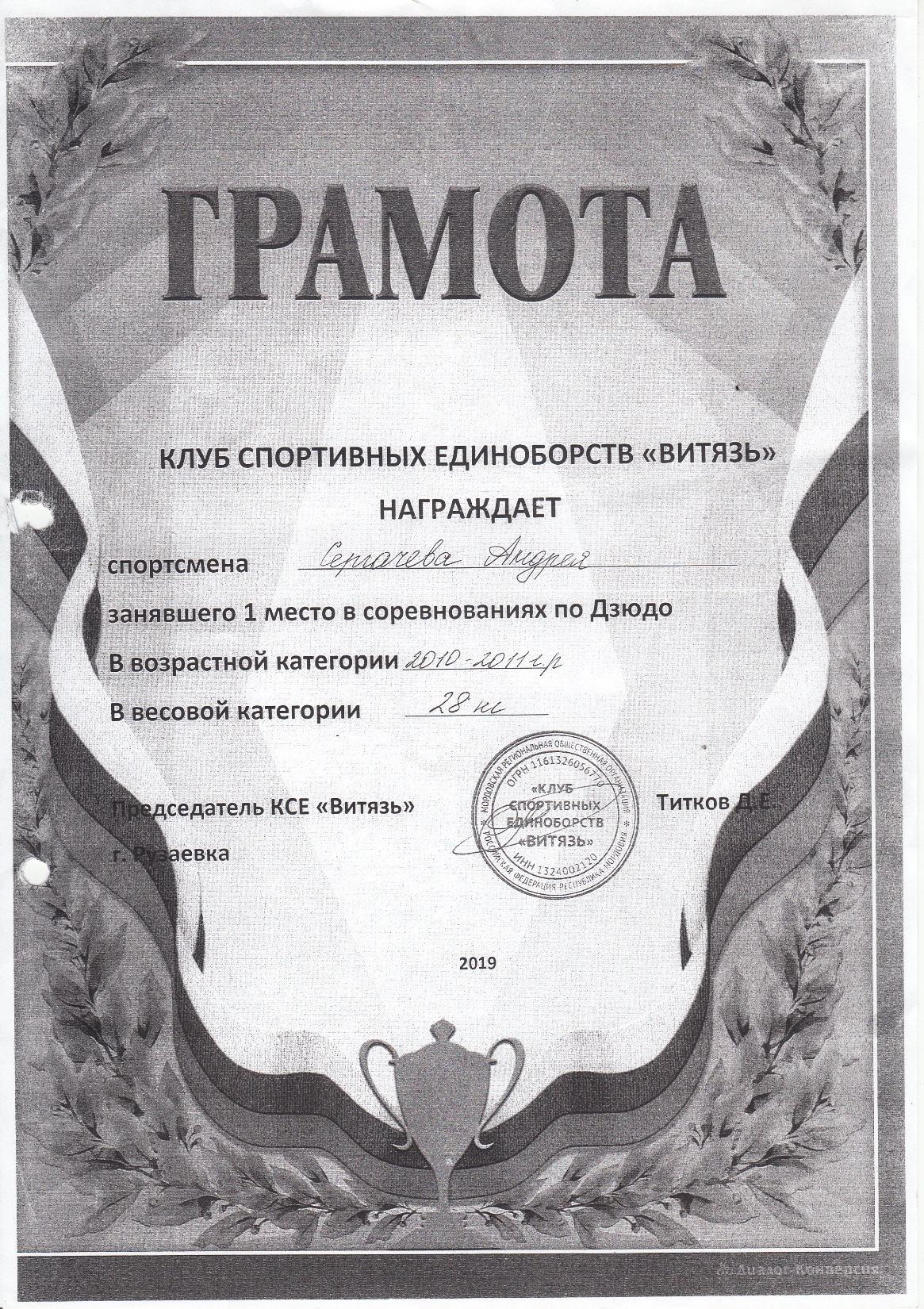 8. Система взаимодействия с родителями воспитанников
Родительские собрания (сентябрь, декабрь, февраль, май)
Проведение бесед на различные темы: «Здоровый образ жизни», «Воспитание нравственности и формирование правильной самооценки ребенка в семье», «Психологическая подготовка спортсмена»,  «Специфика семейного воспитания: позитивное и негативное», «Физиологическое взросление и его влияние на формирование личностных качеств спортсмена» (в течение учебного года)
Посещение учебно-тренировочных занятий, спортивно-массовых мероприятий (в течение учебного года)
Контроль за прохождением медицинского осмотра обучающихся в республиканском врачебно-физкультурном диспансере
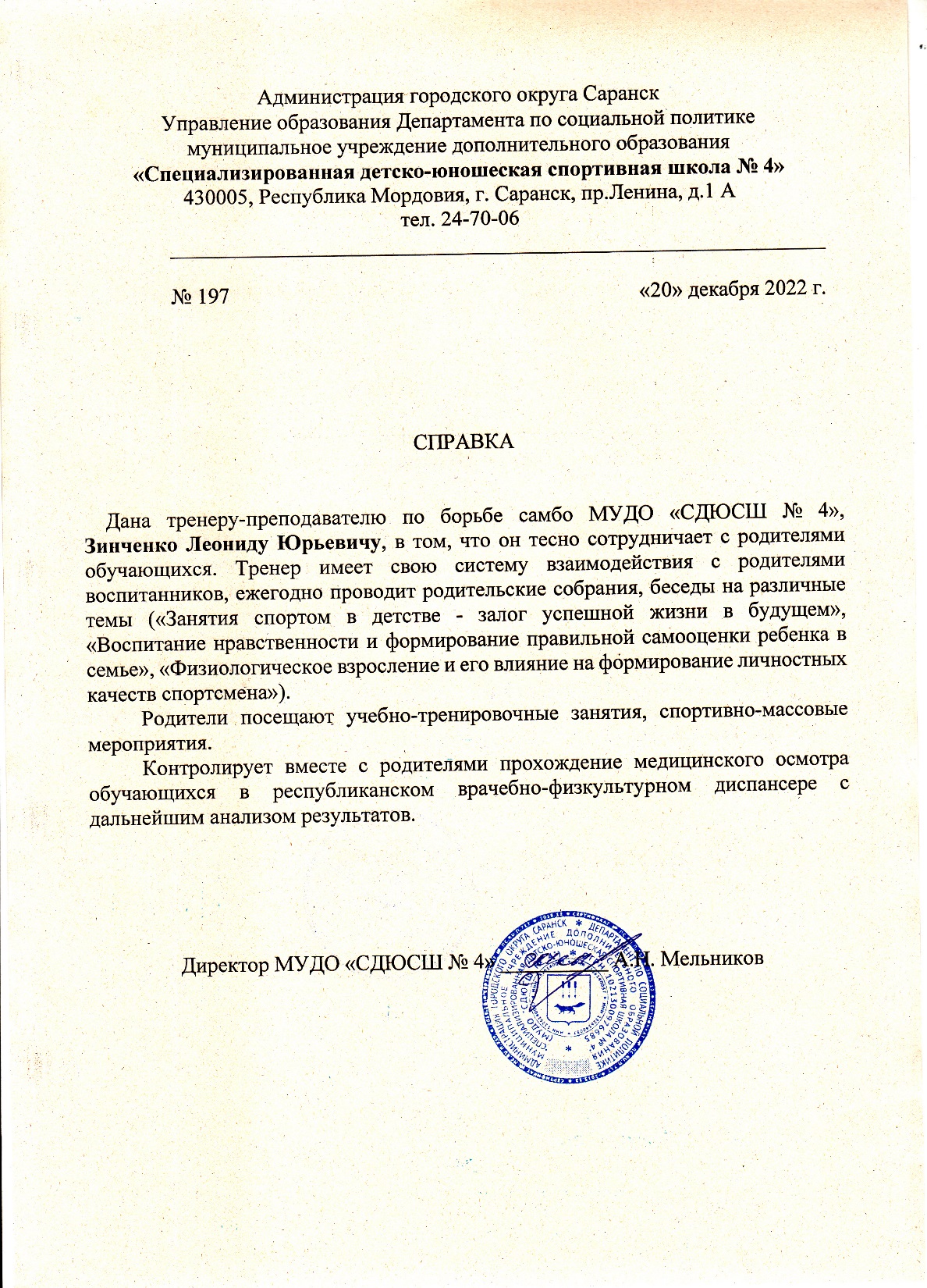 9. Награды и поощрения
- Благодарность РОО «Федерация Самбо Республики Мордовия» Саранск, 2022 г.
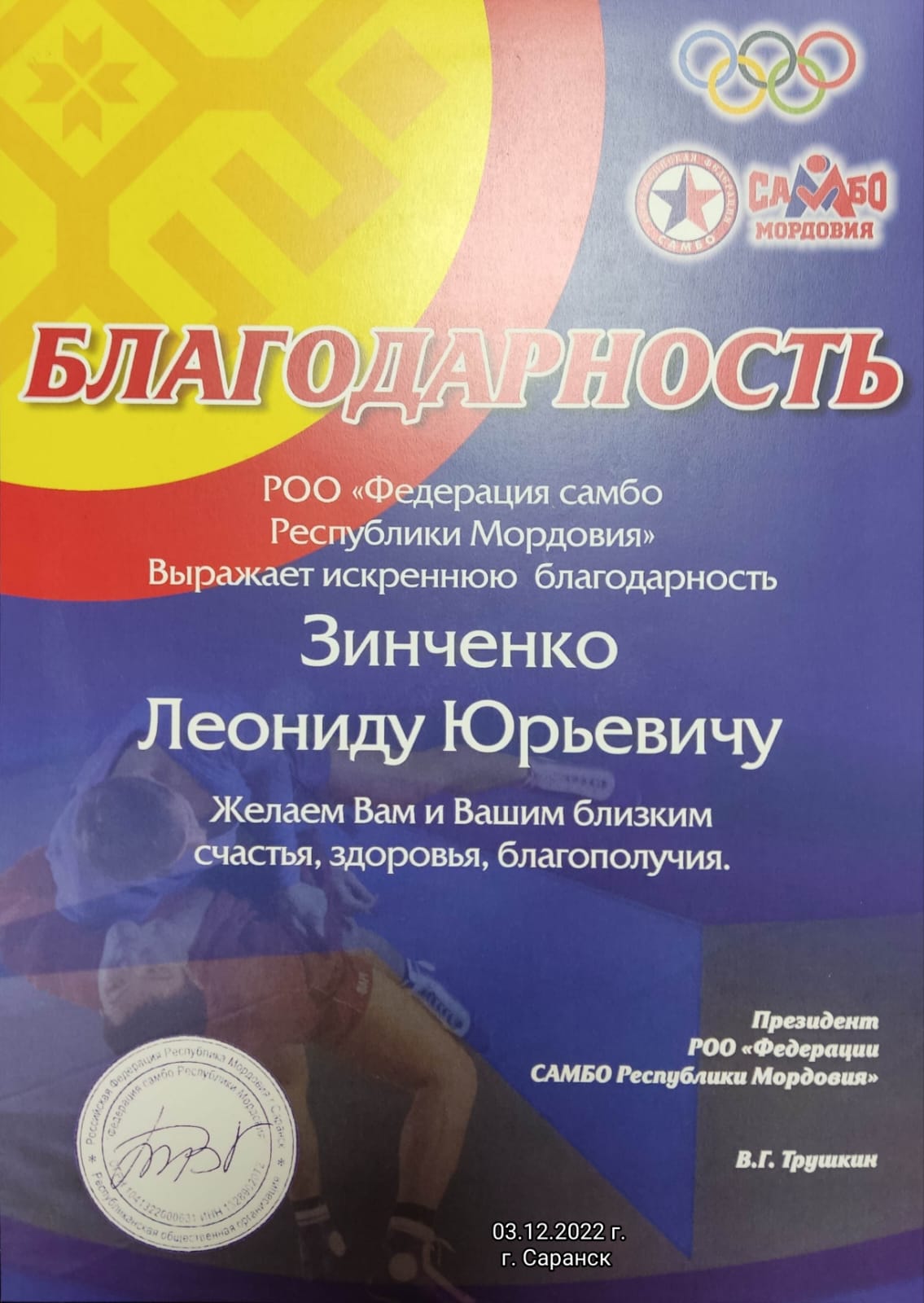 10.Общественно-педагогическая активность педагога : участие в комиссиях, педагогических сообществах, в жюри, конкурсов
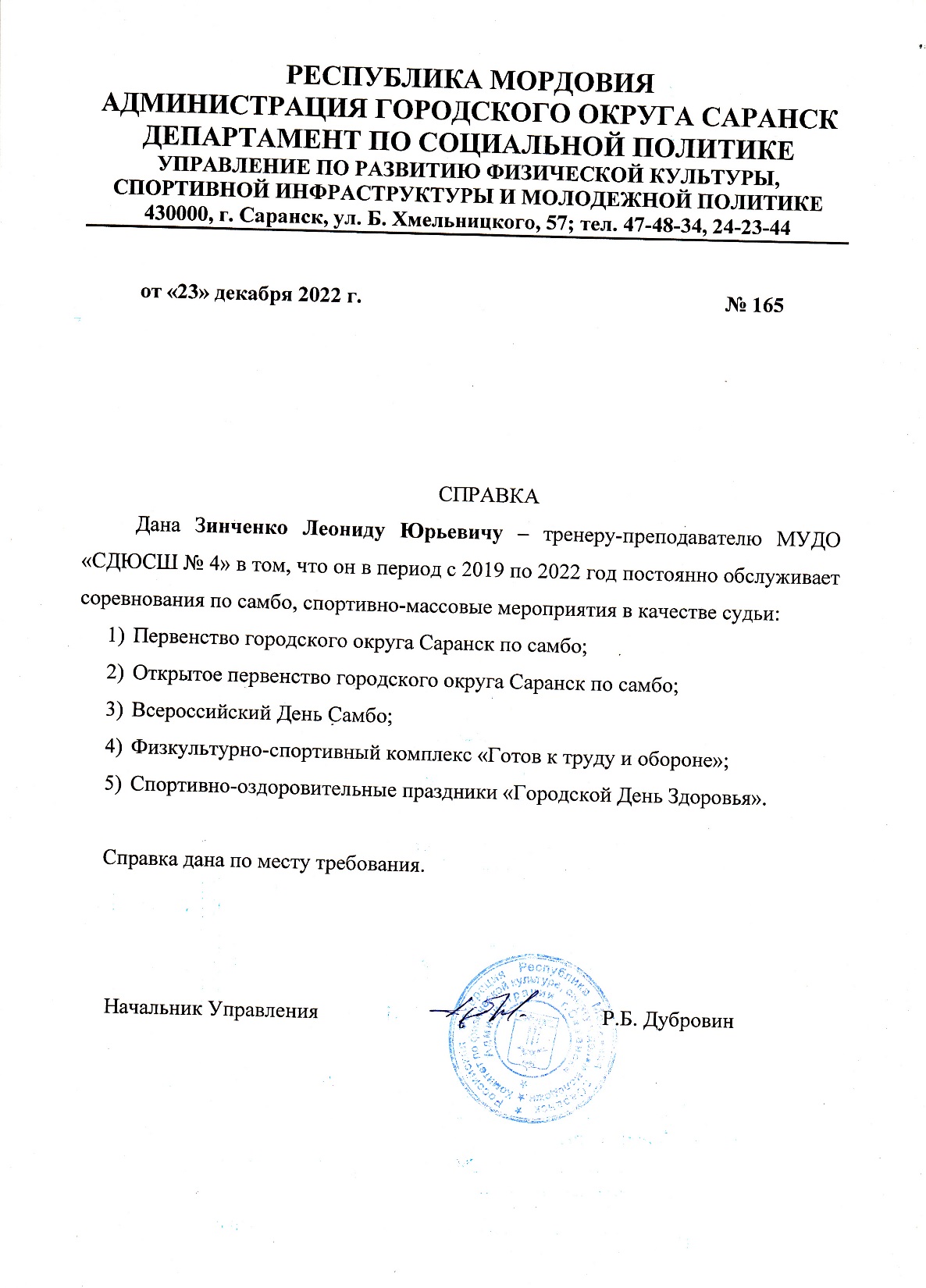 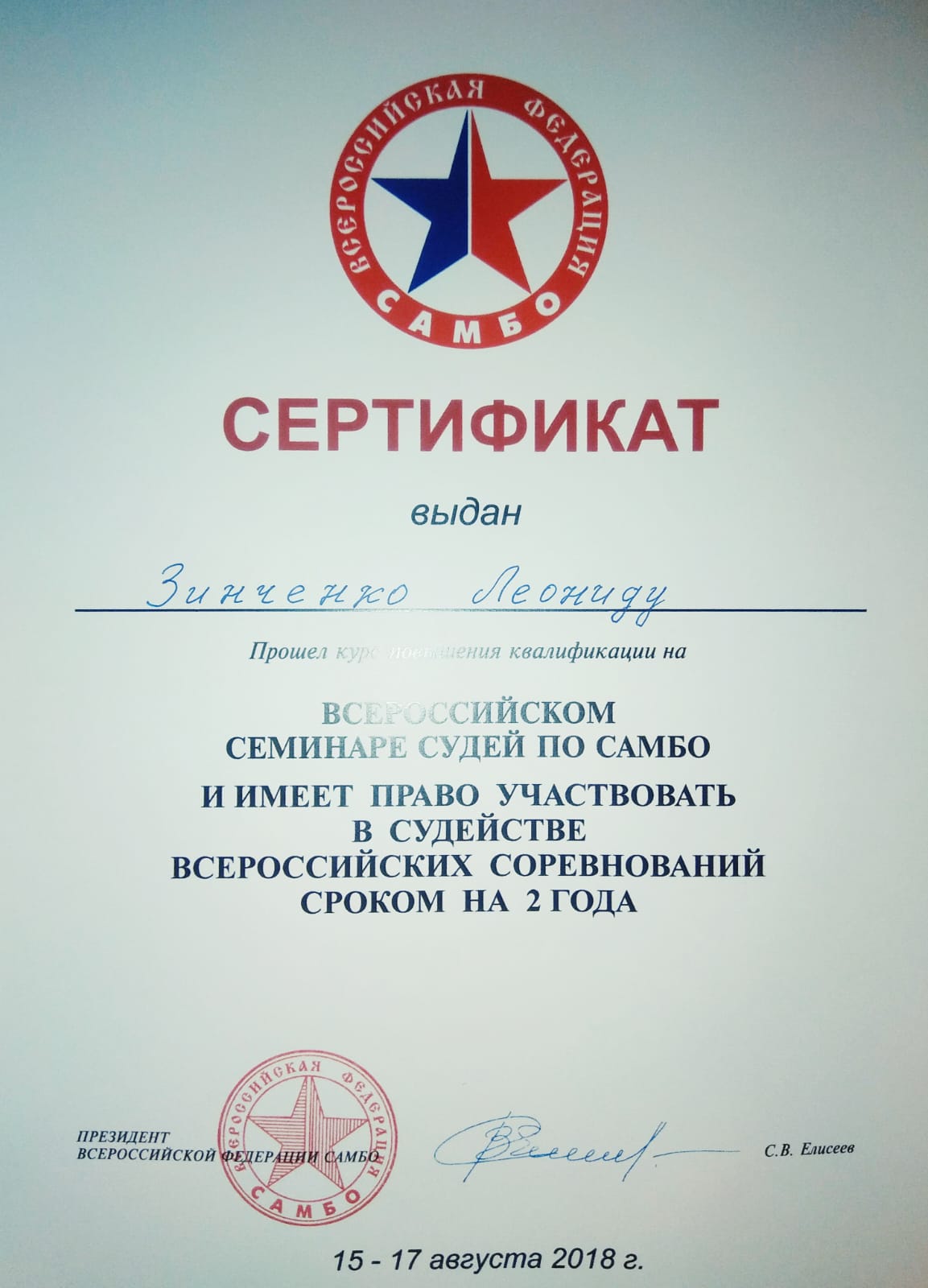